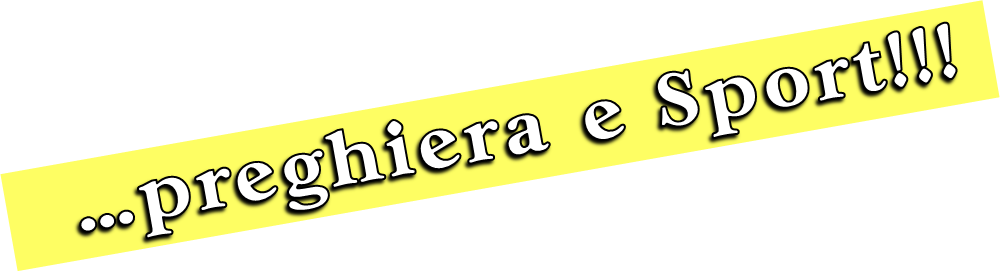 Preghiera dello Sportivo è essenzialmente di:
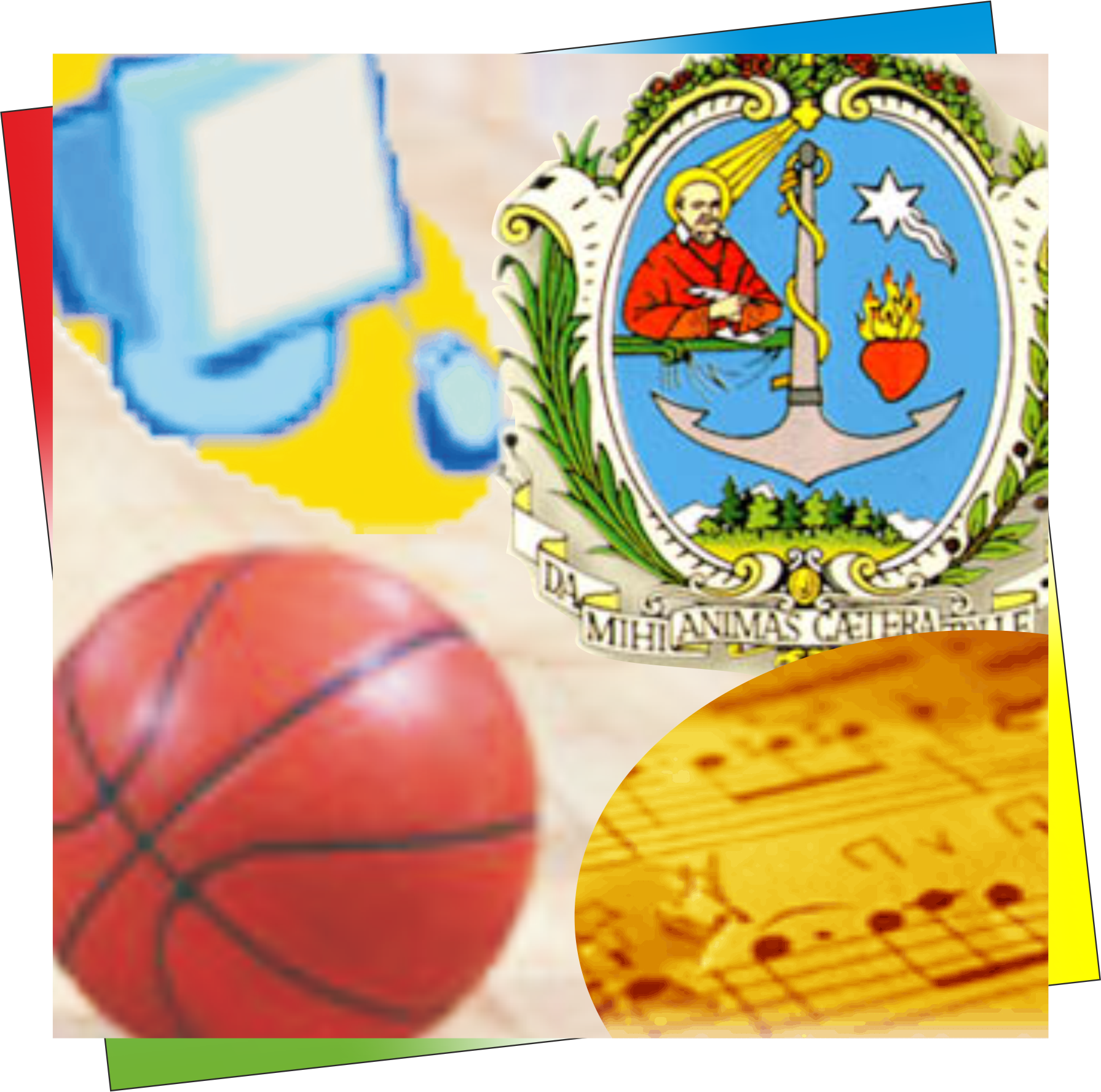 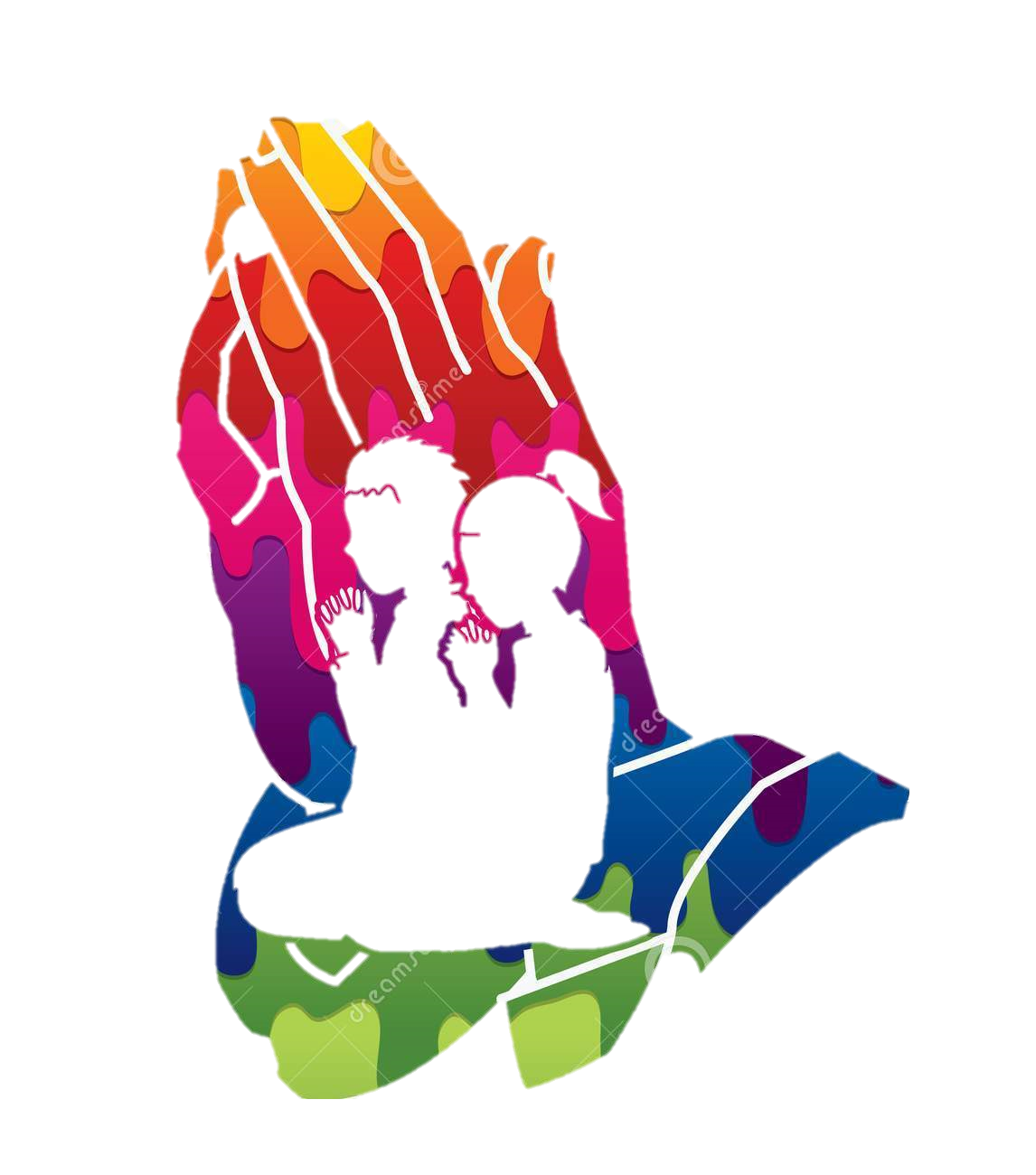 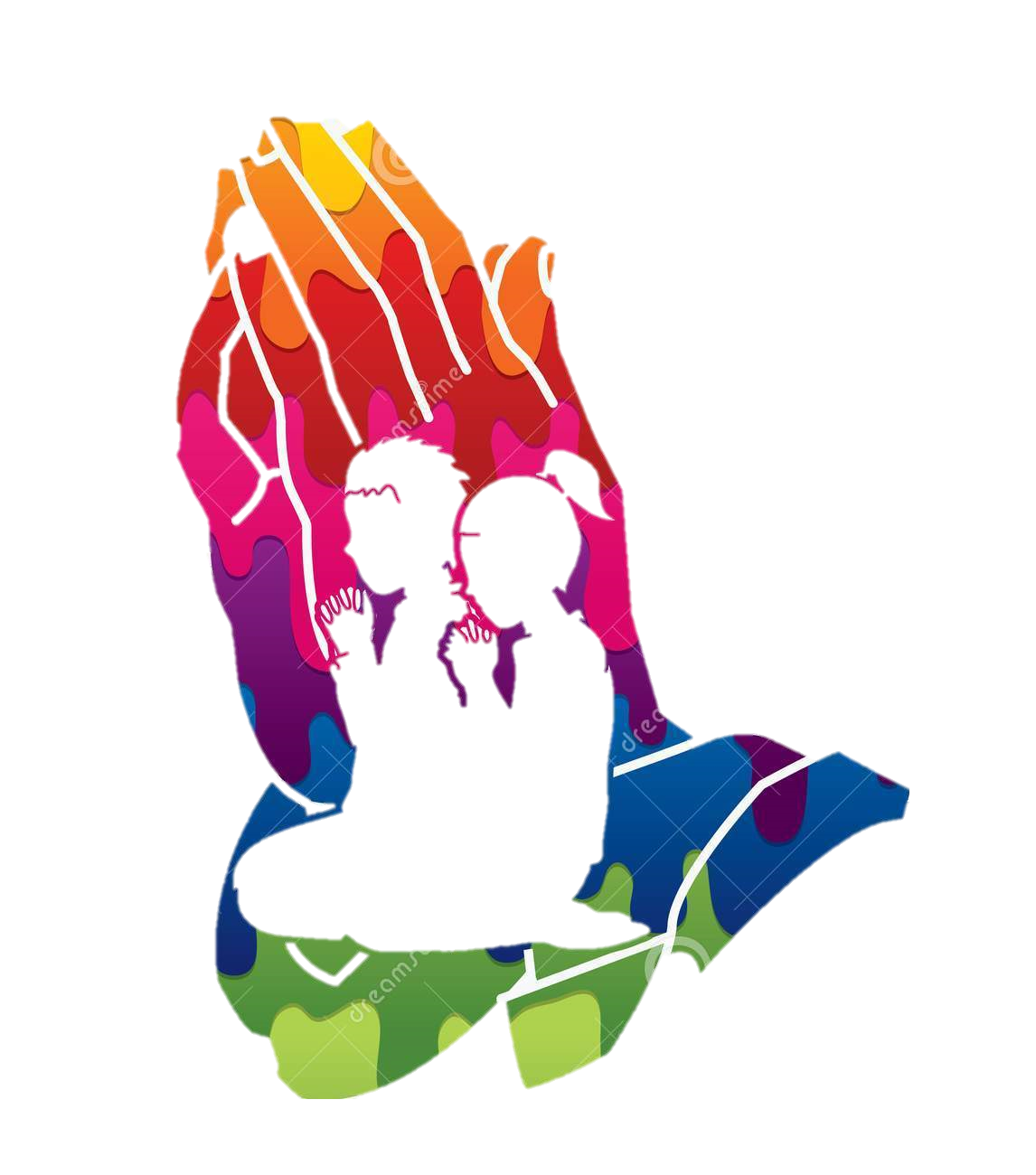 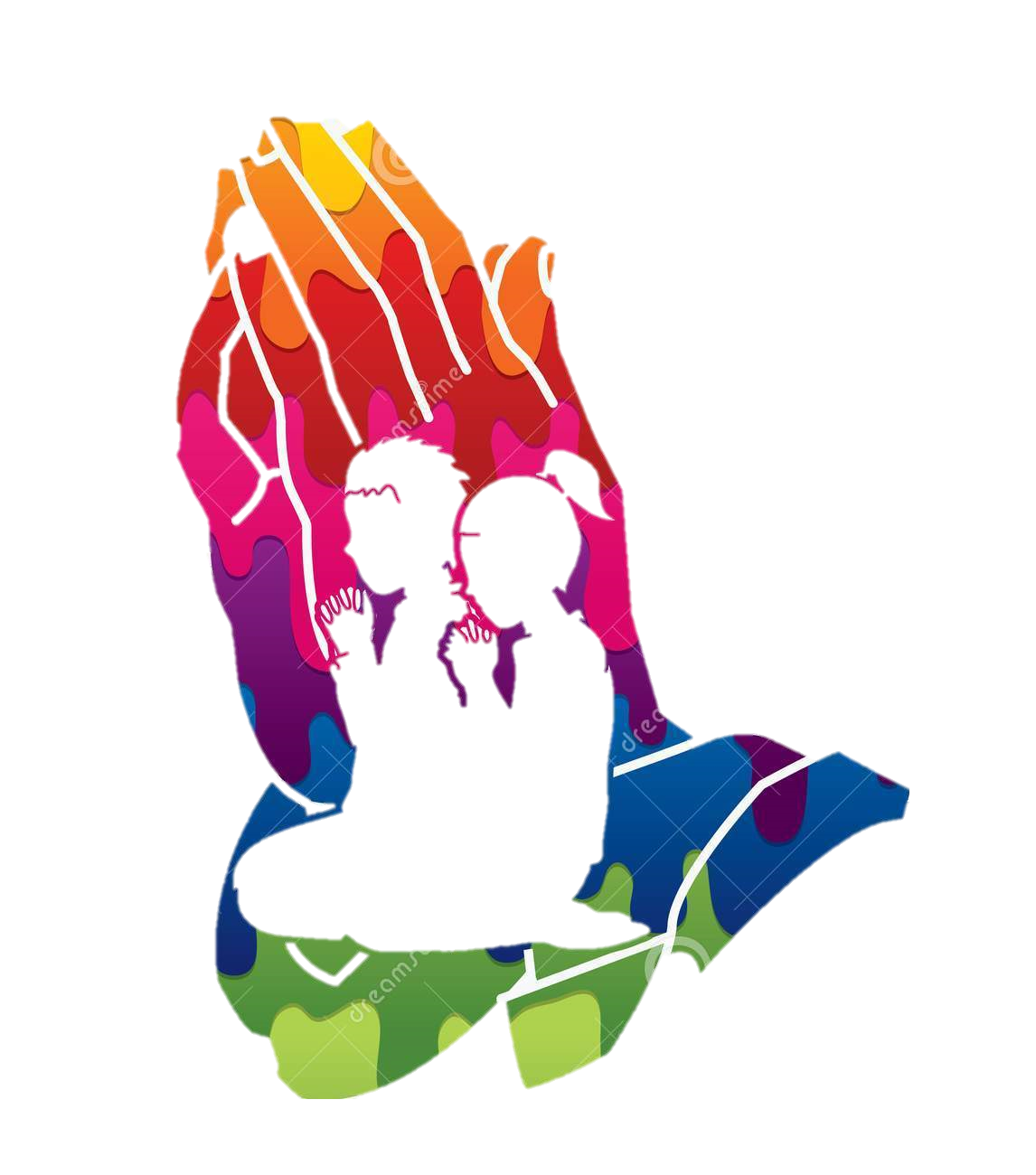 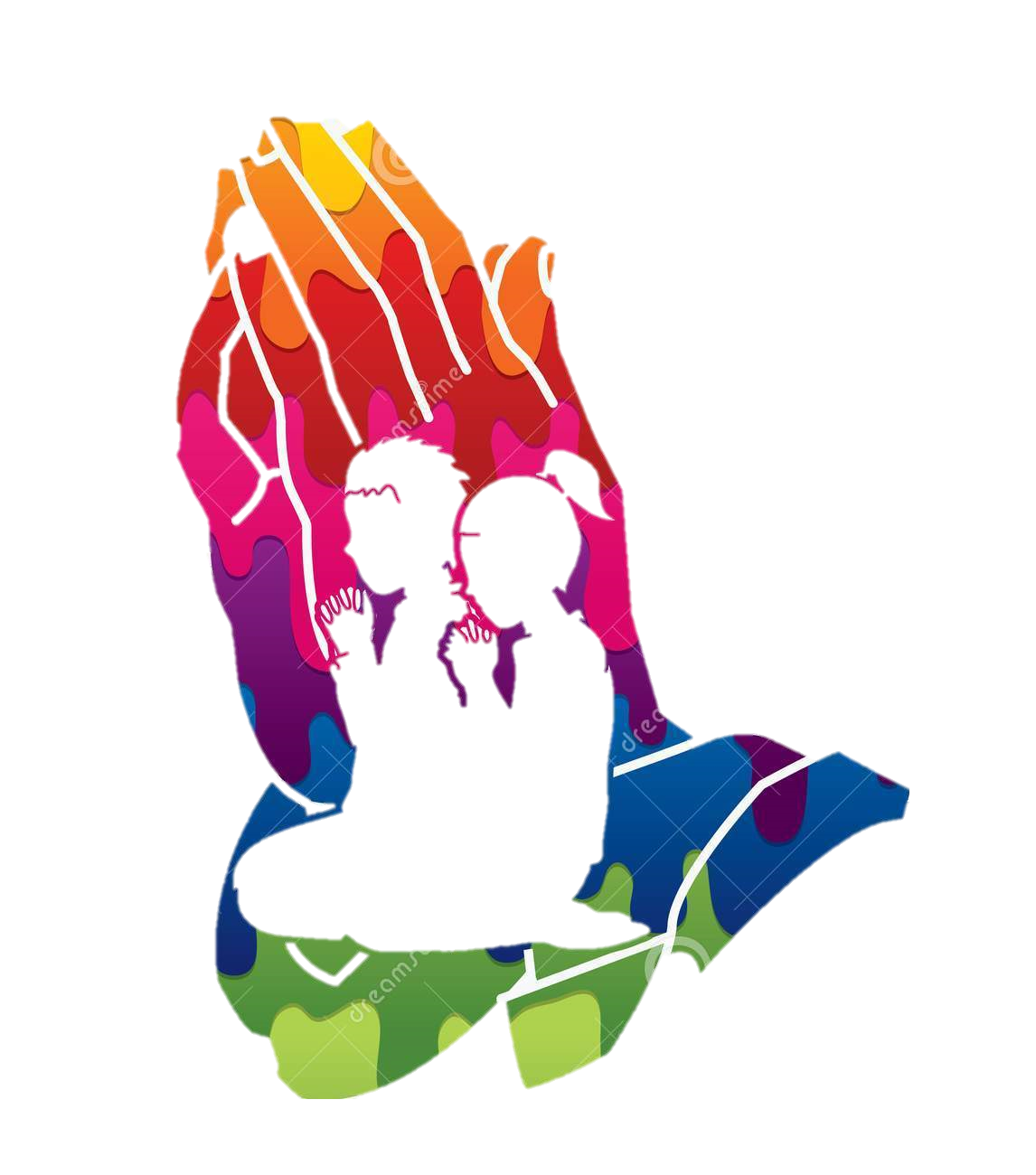 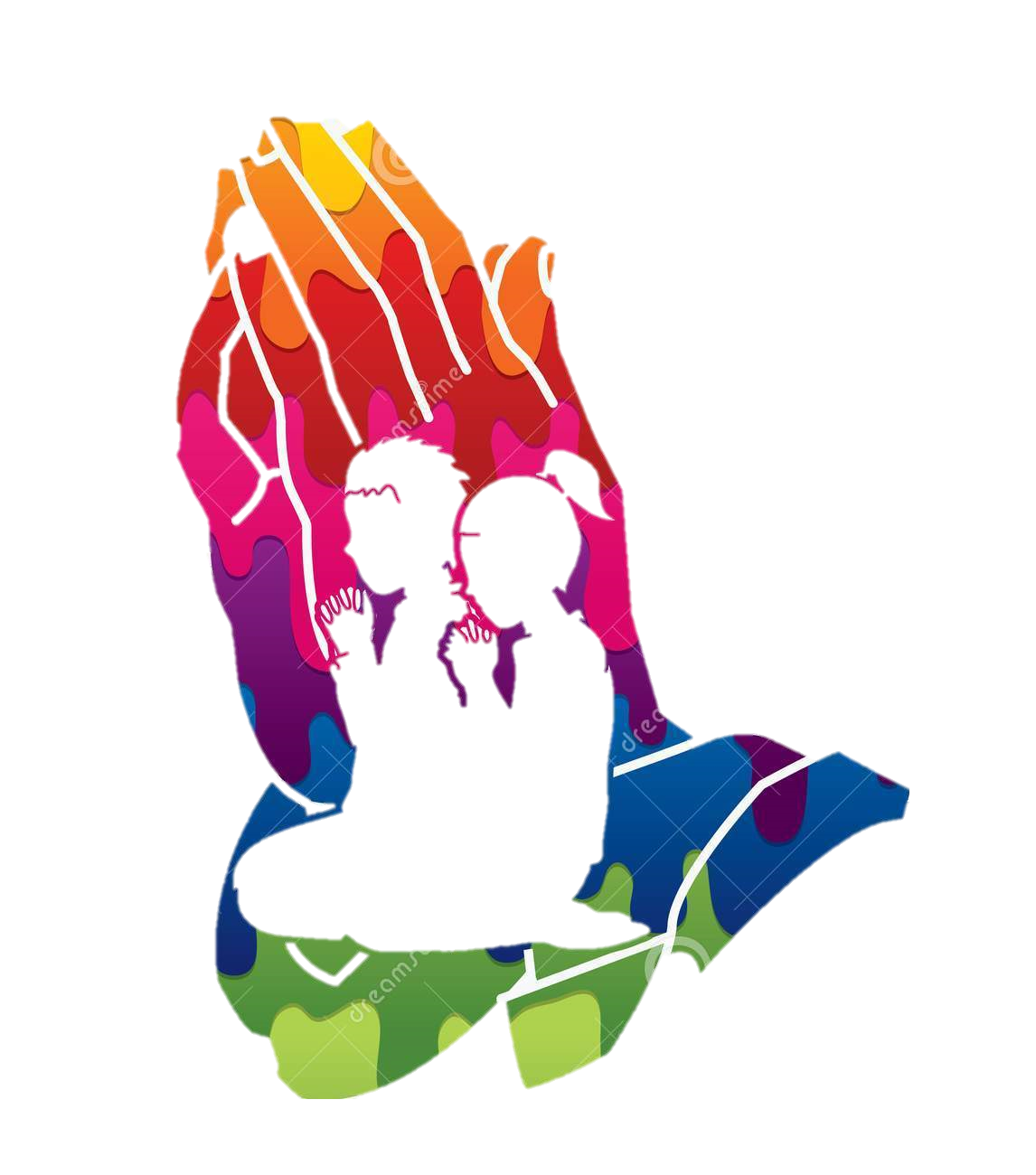 Ringraziamento
R. Perdono
Offerta
R. Intercessione
R. Aiuto
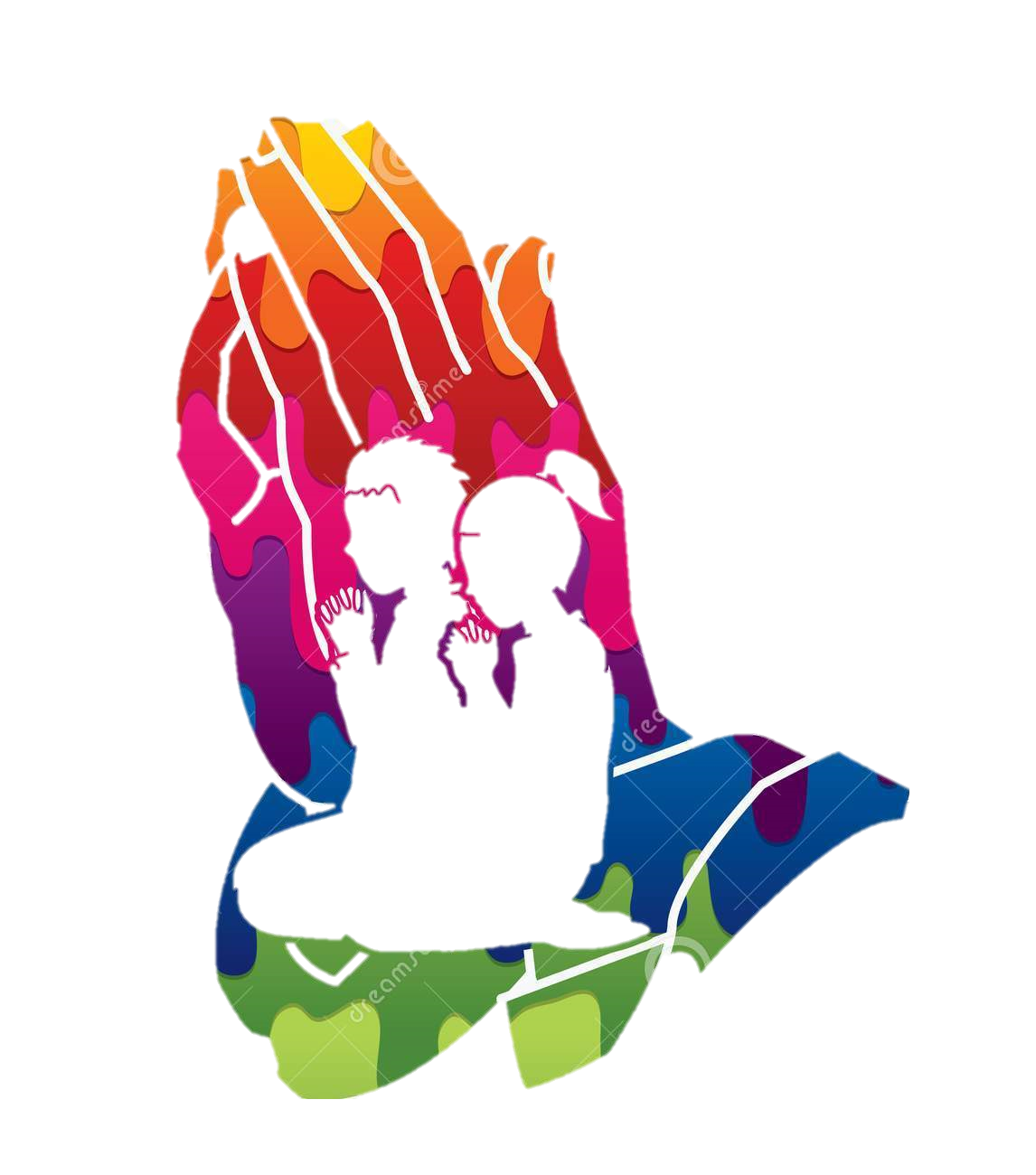 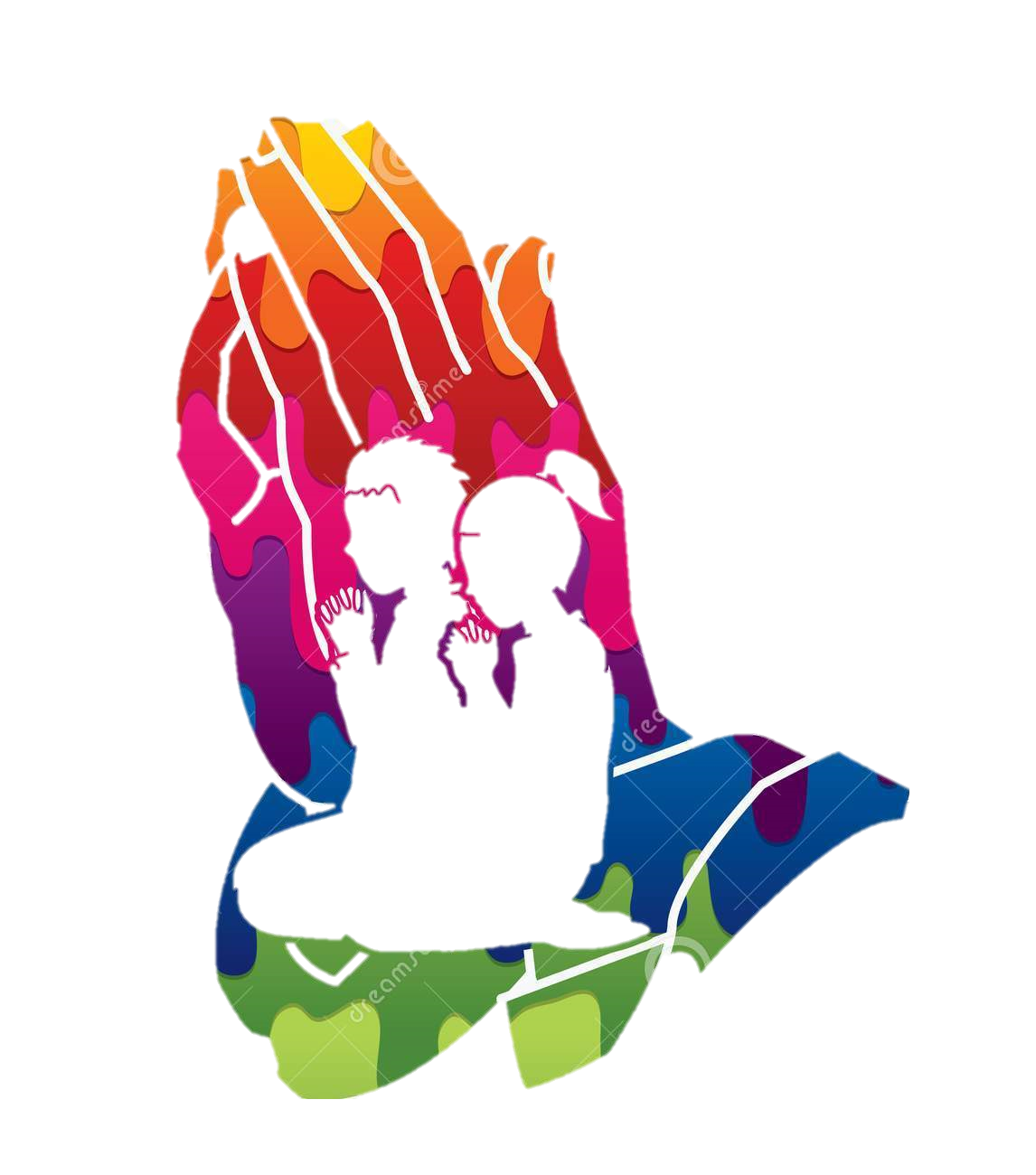 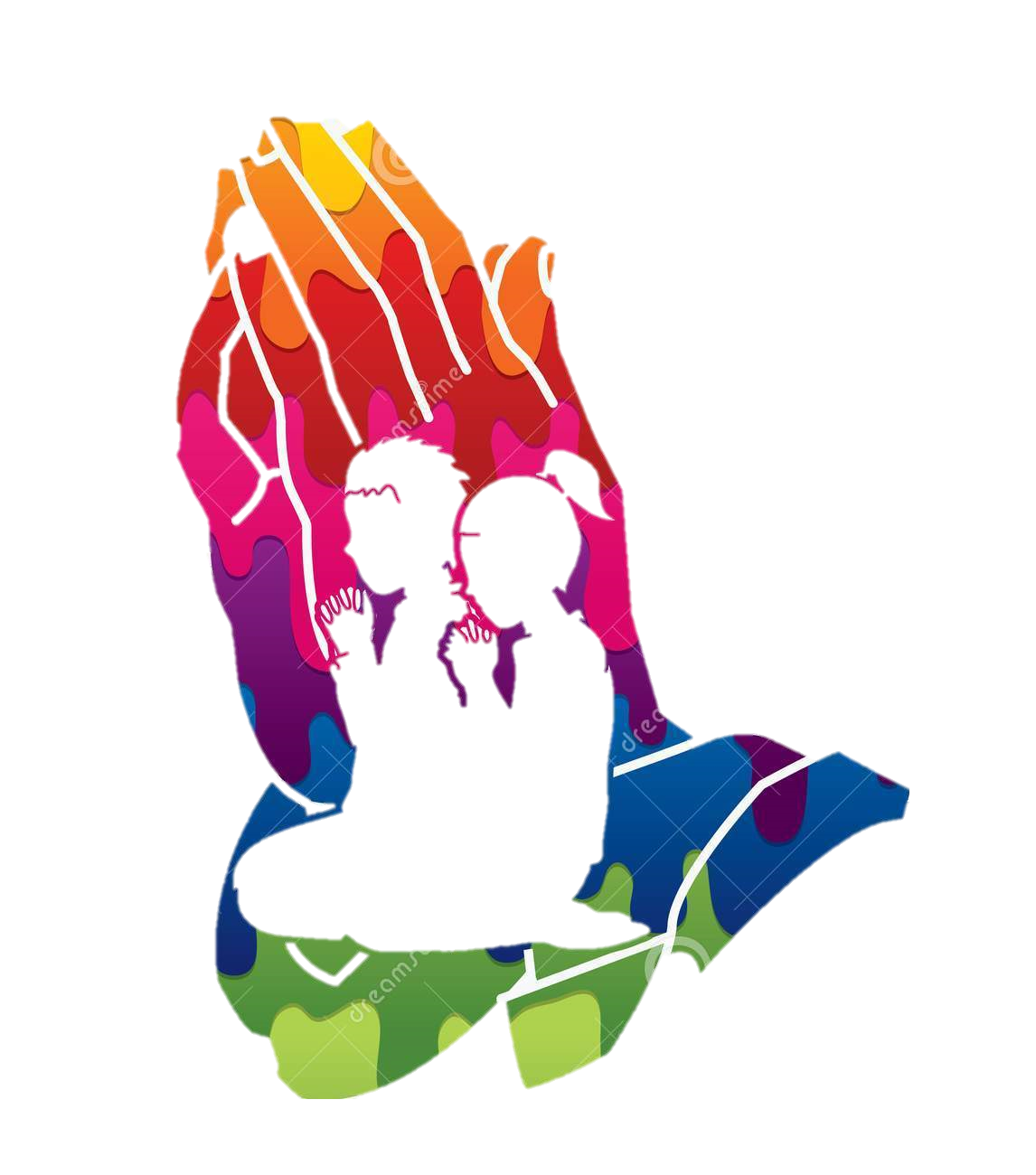 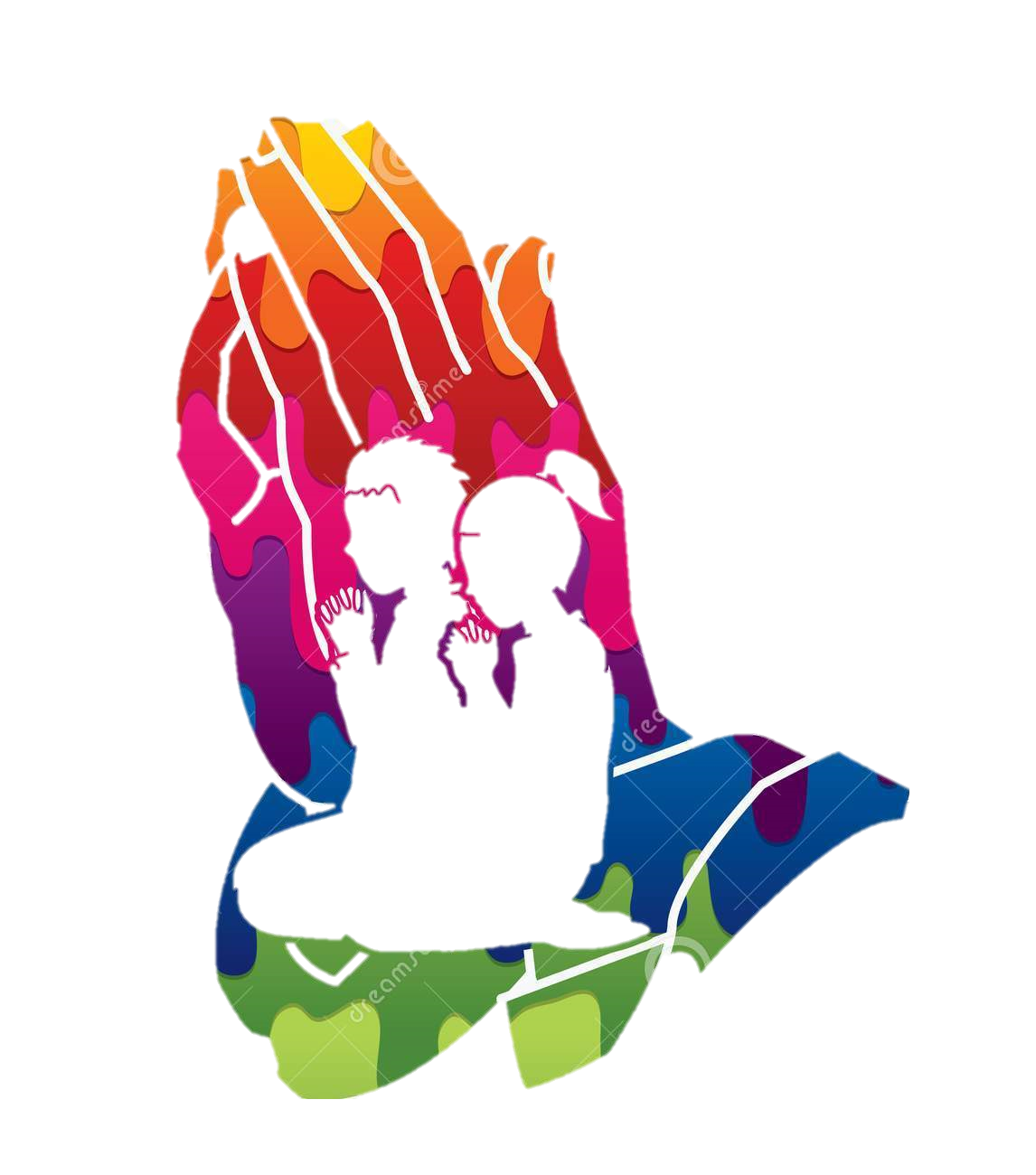 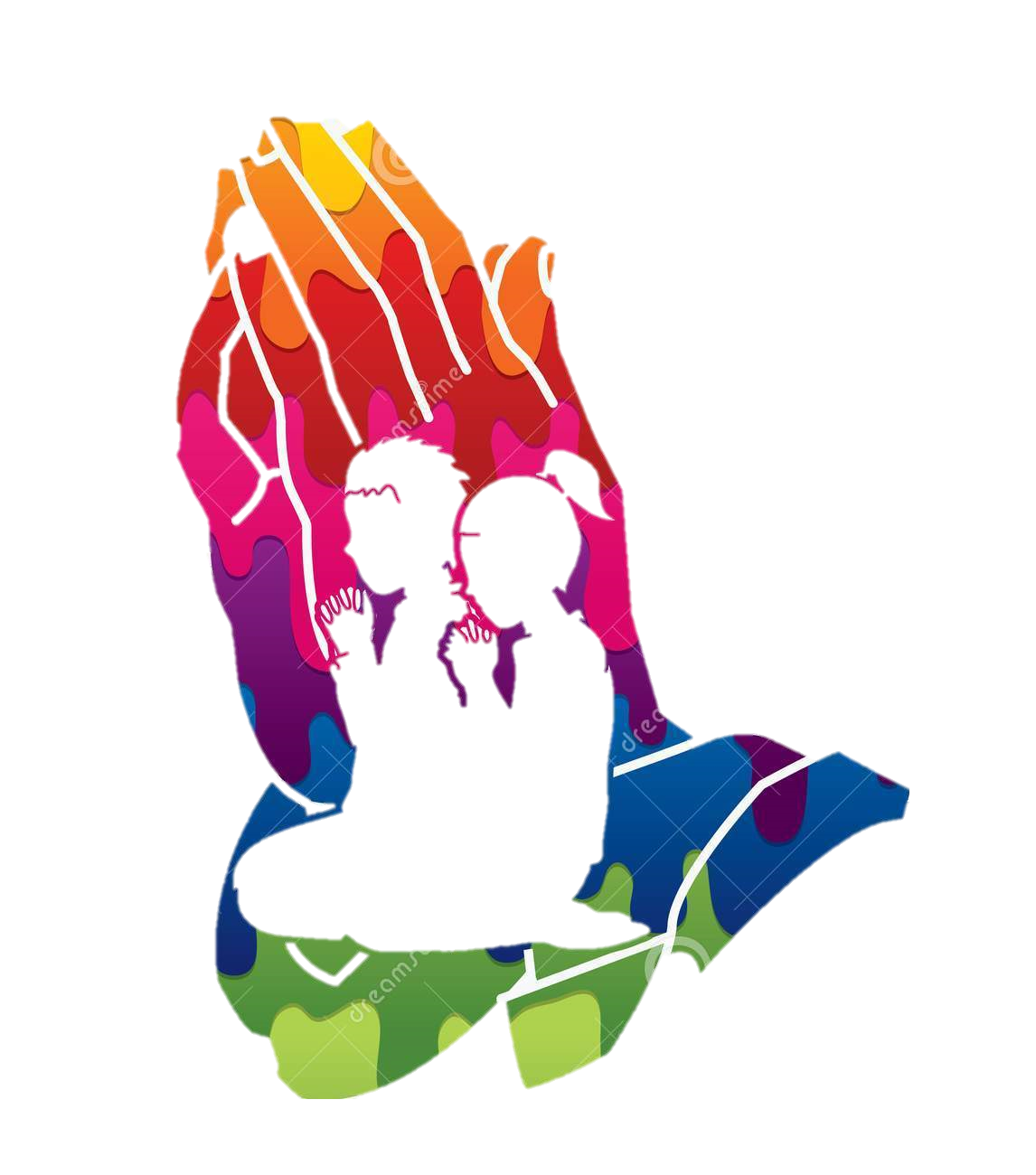 Meditazione
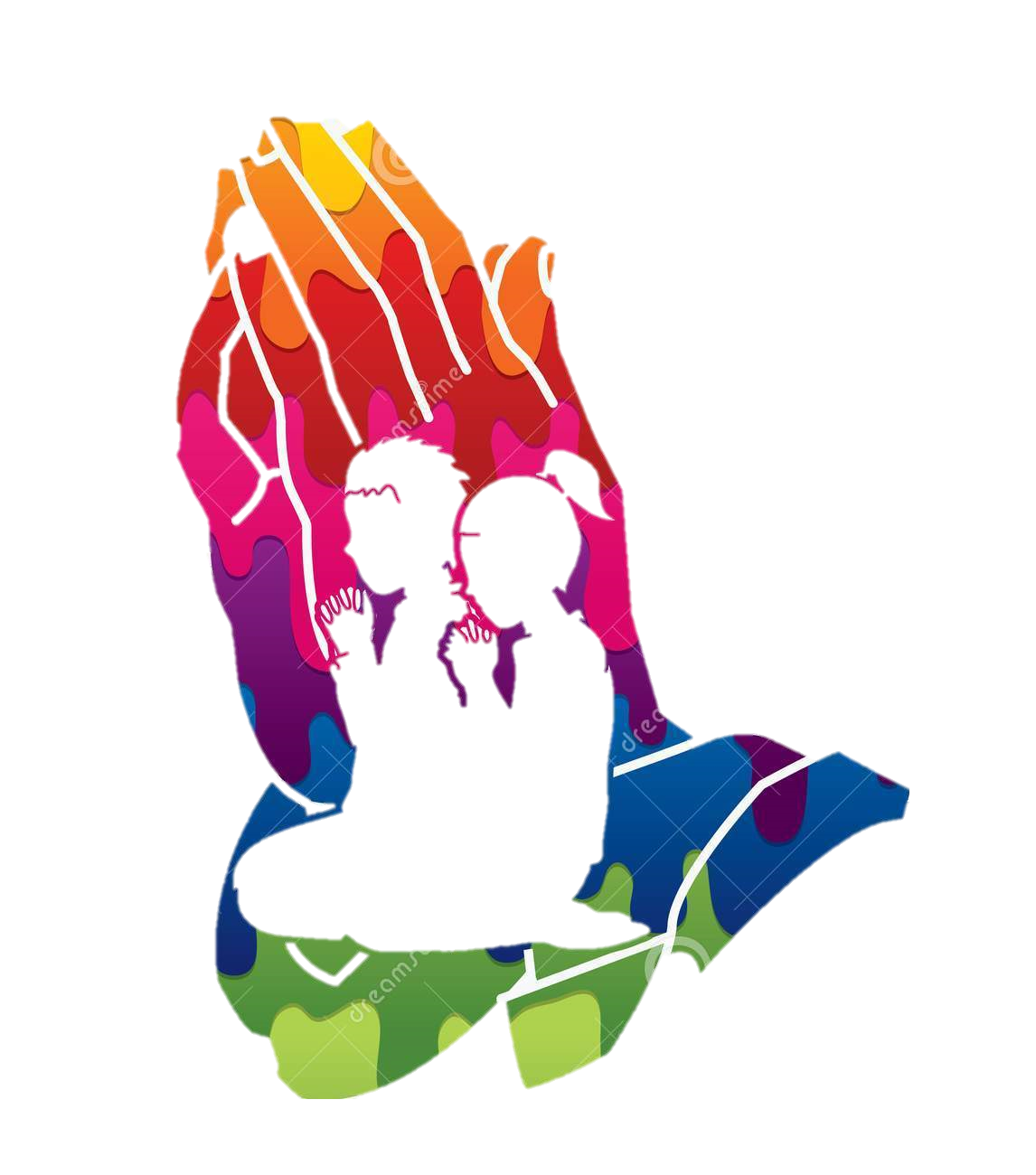 Compagnia
Ascolto
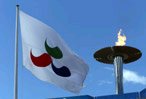 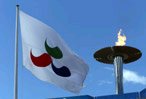 Adorazione
PGS
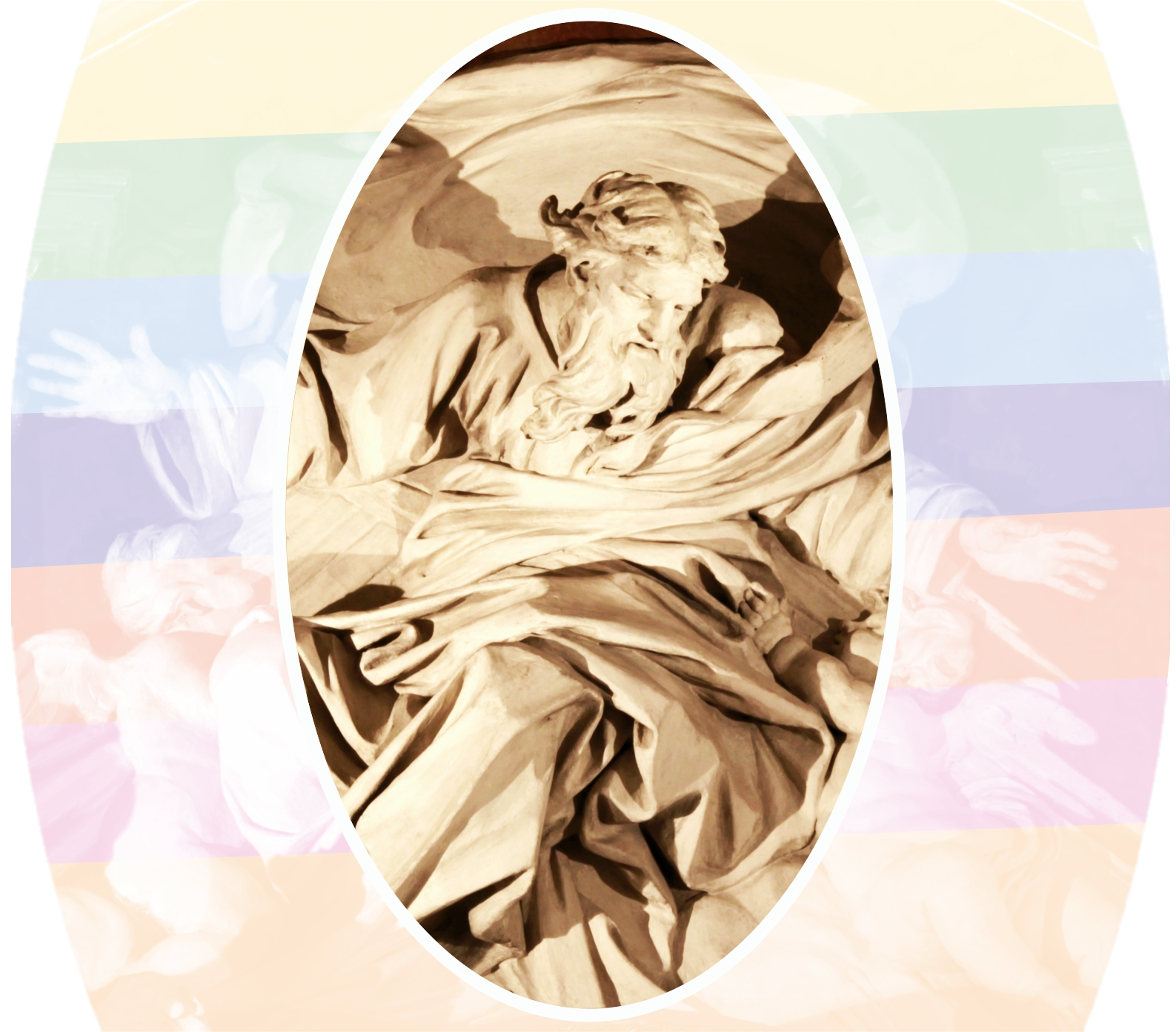 Padre 
Nostro
insegnaci
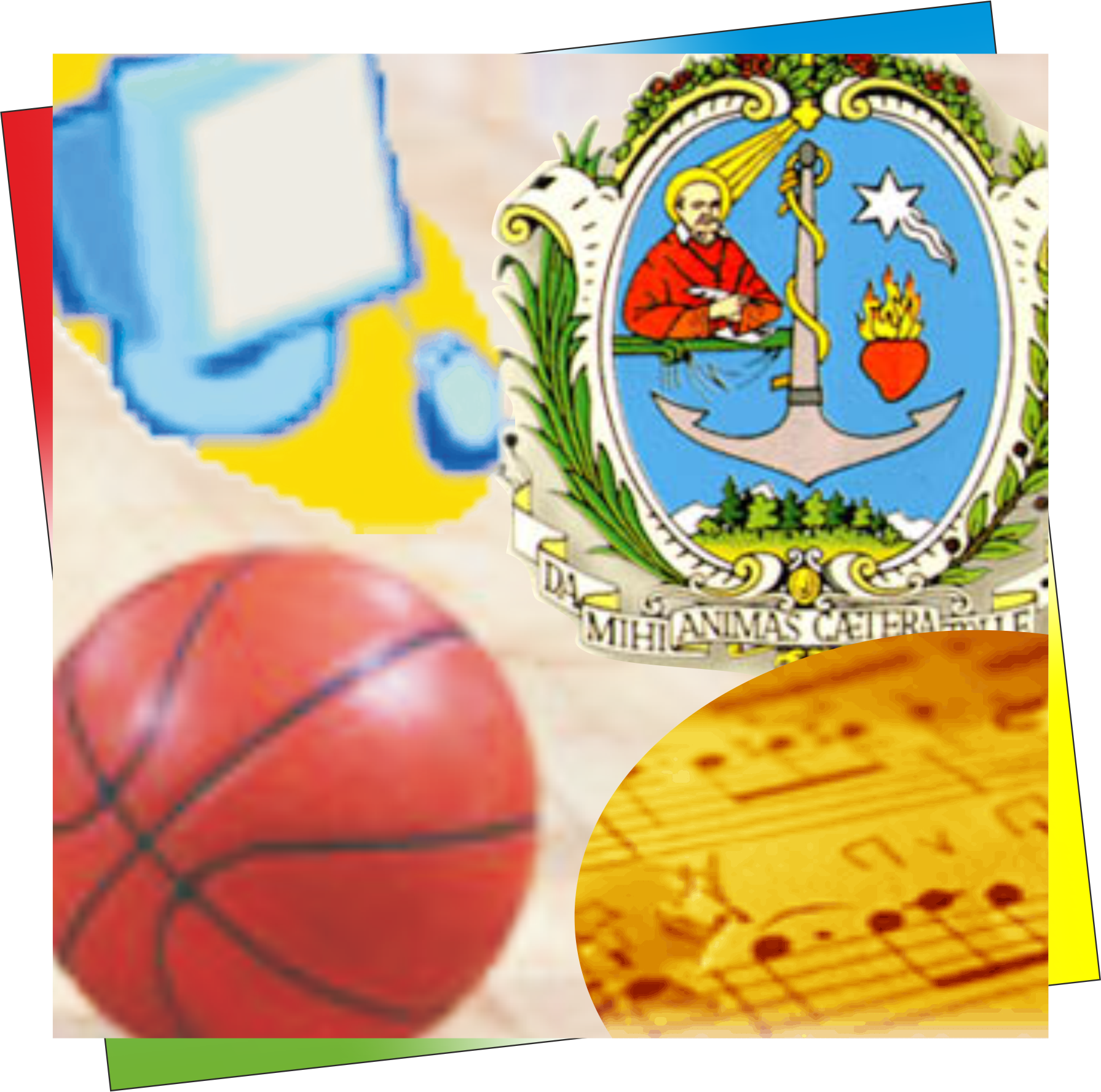 Padre 
Nostro
tre impegni
tre richieste
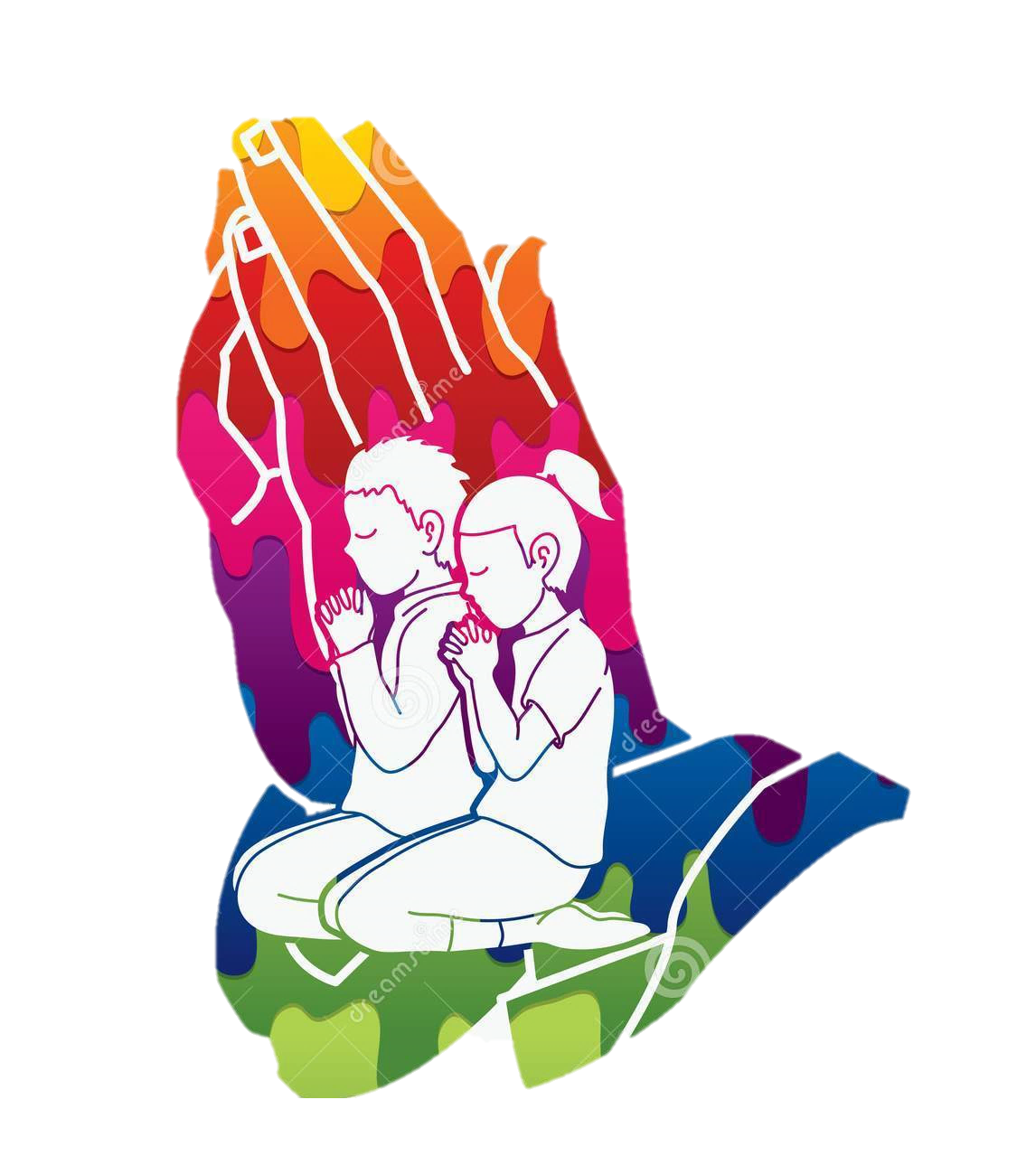 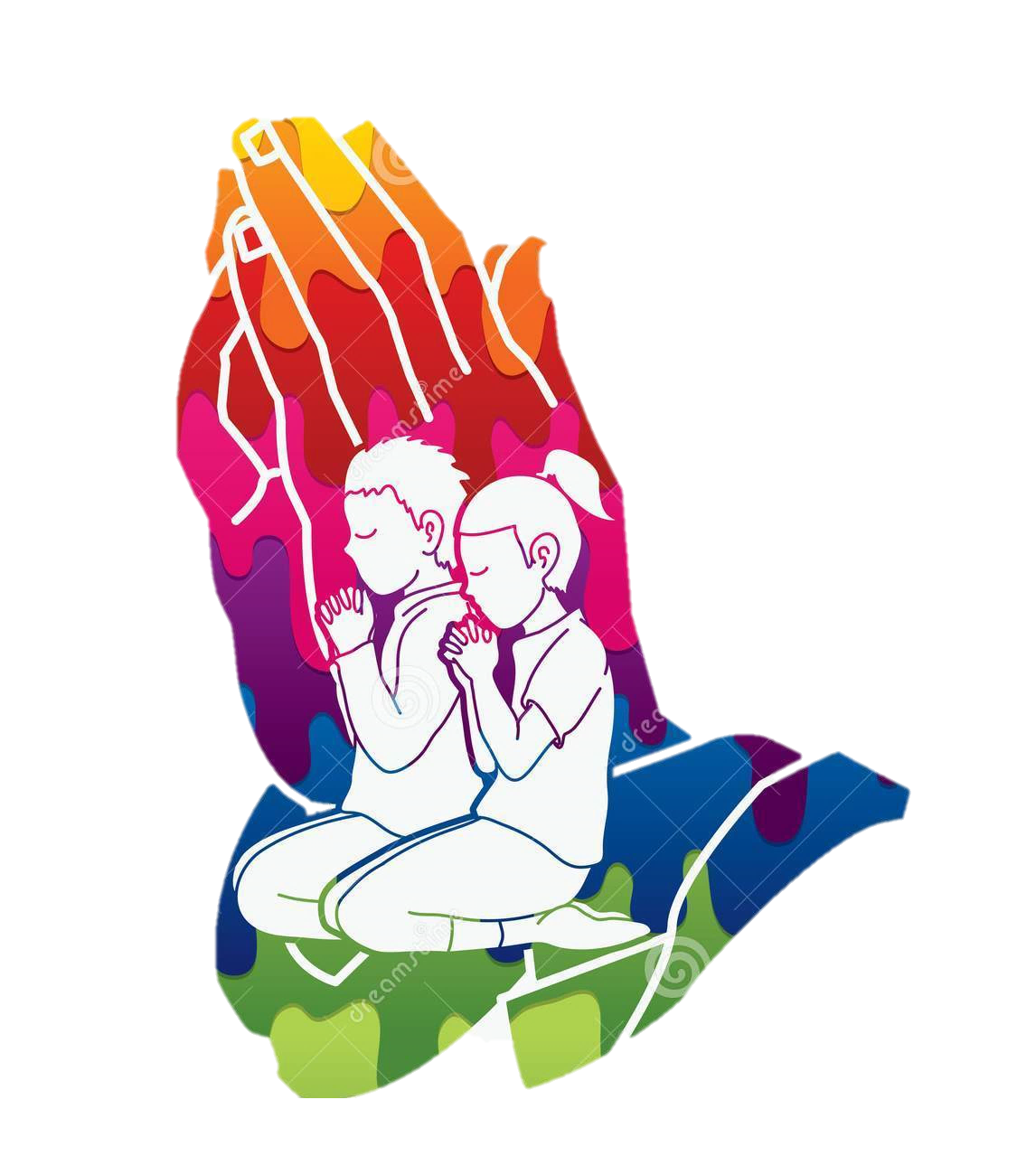 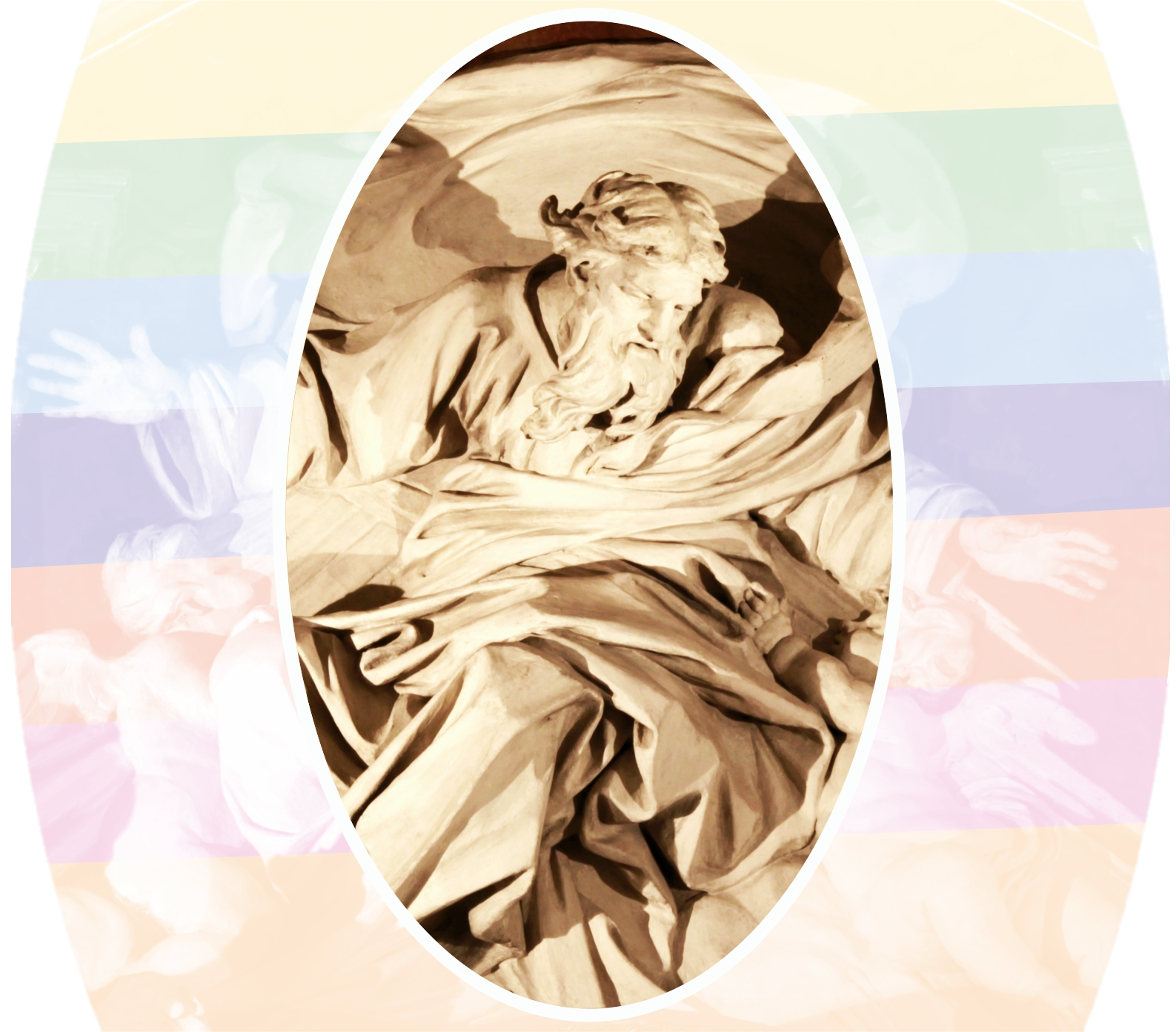 sostegno
sia Santificato il tuo nome
Dacci oggi il nostro pane q.
testimonianza
perdono
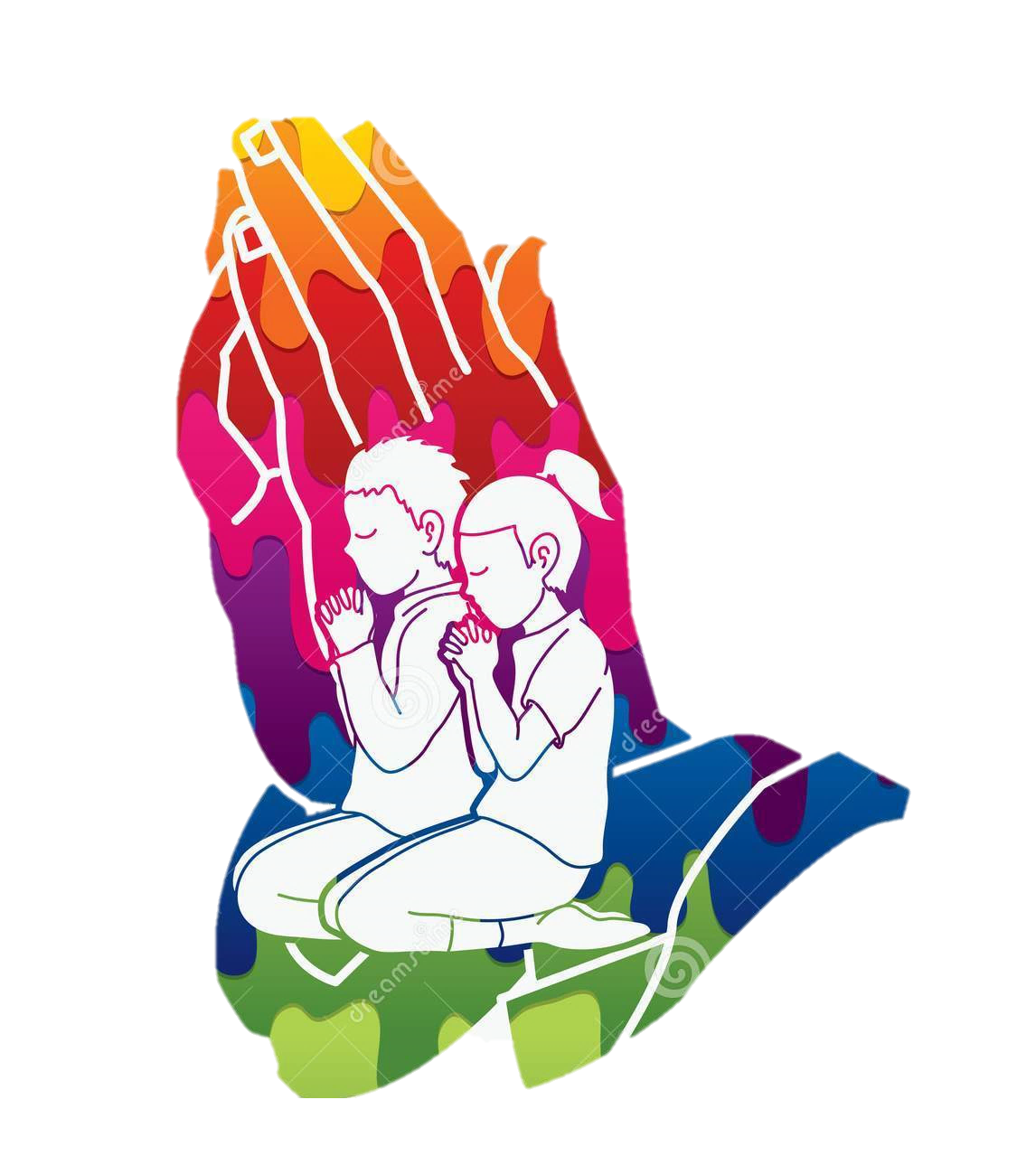 Venga il tuo Regno
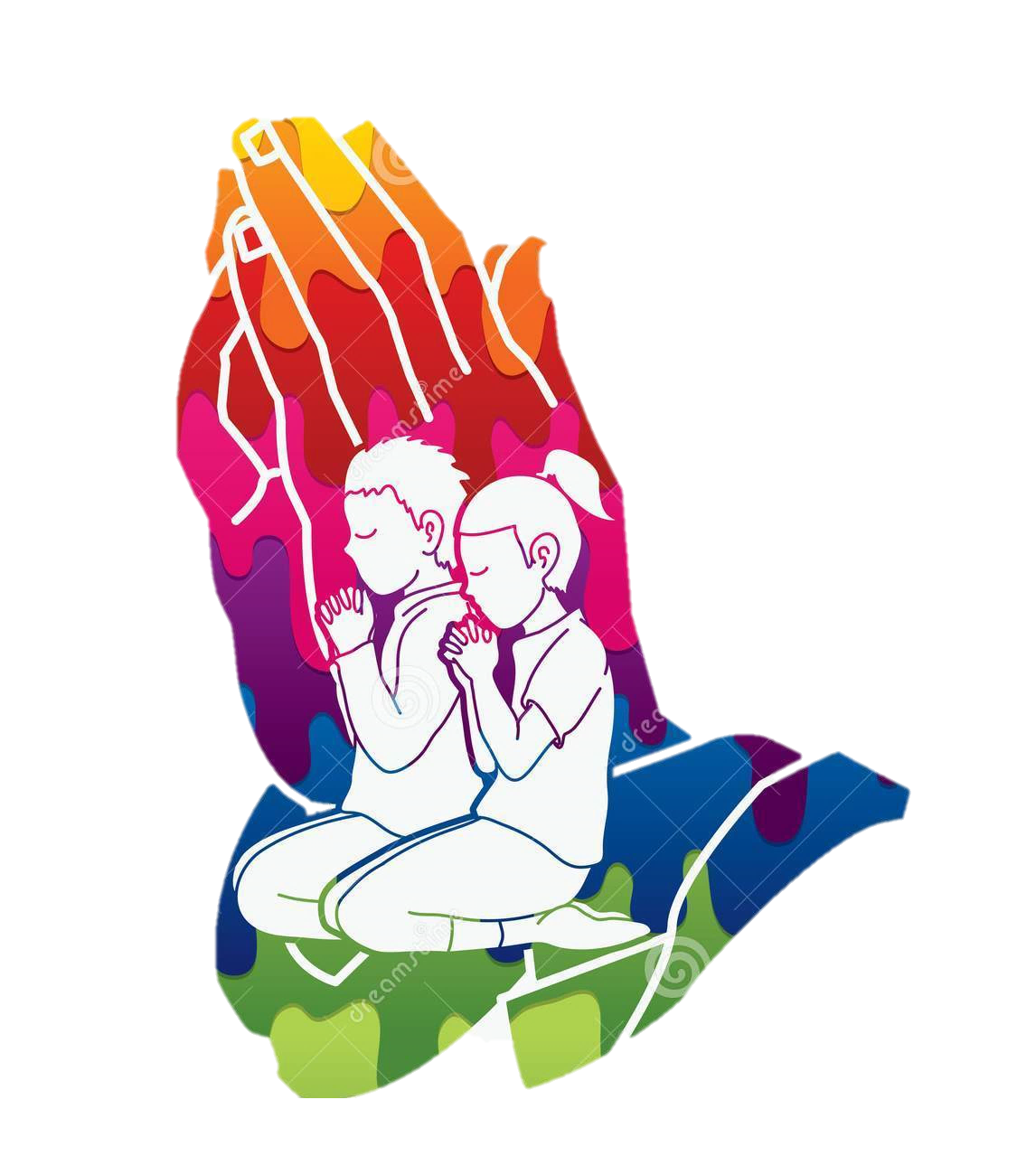 Rimetti a noi i nostri debiti
fedeltà
salvezza
Sia fatta la tua volontà
Non ci indurre… liberaci…
all’amore
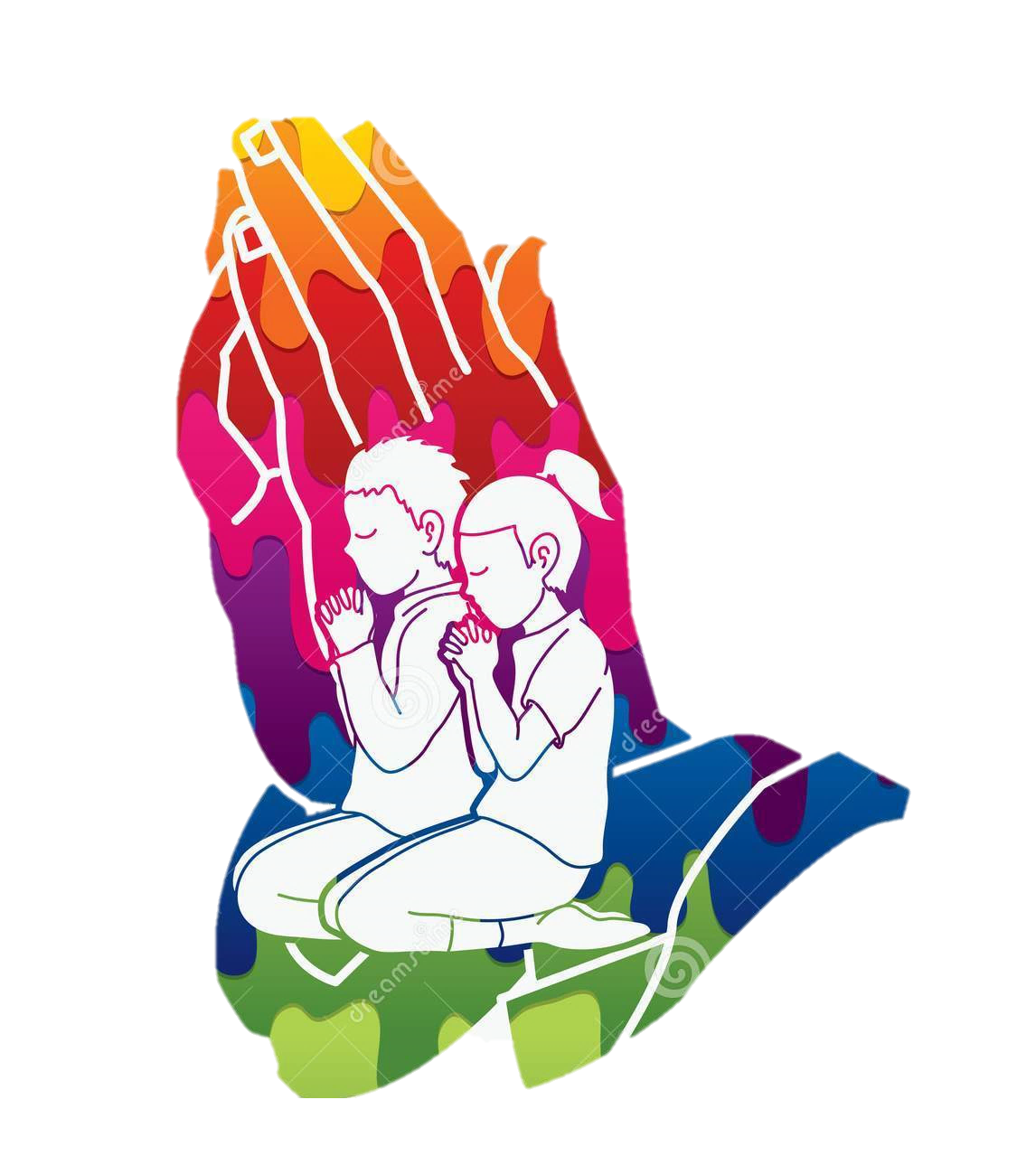 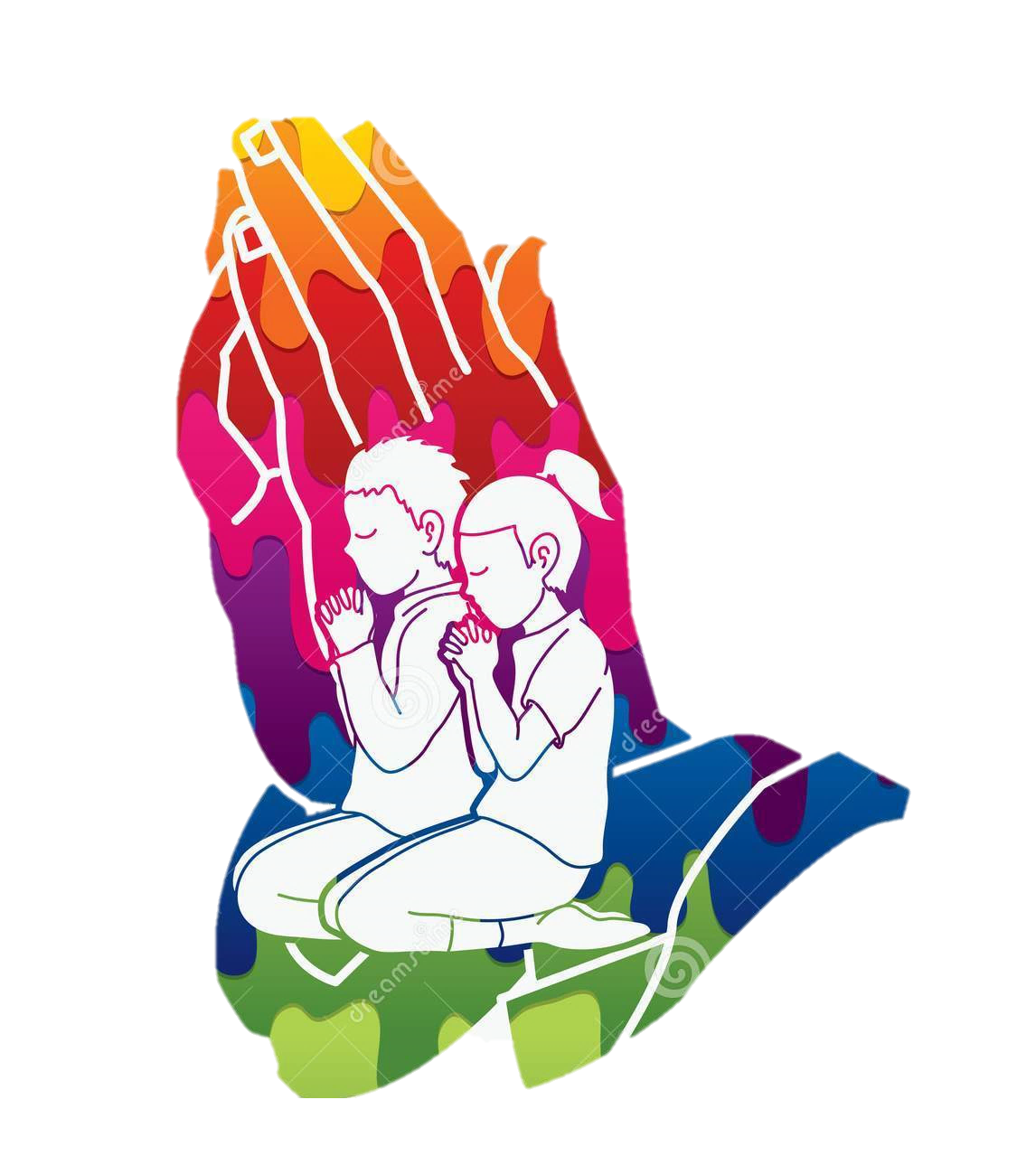 insegnaci
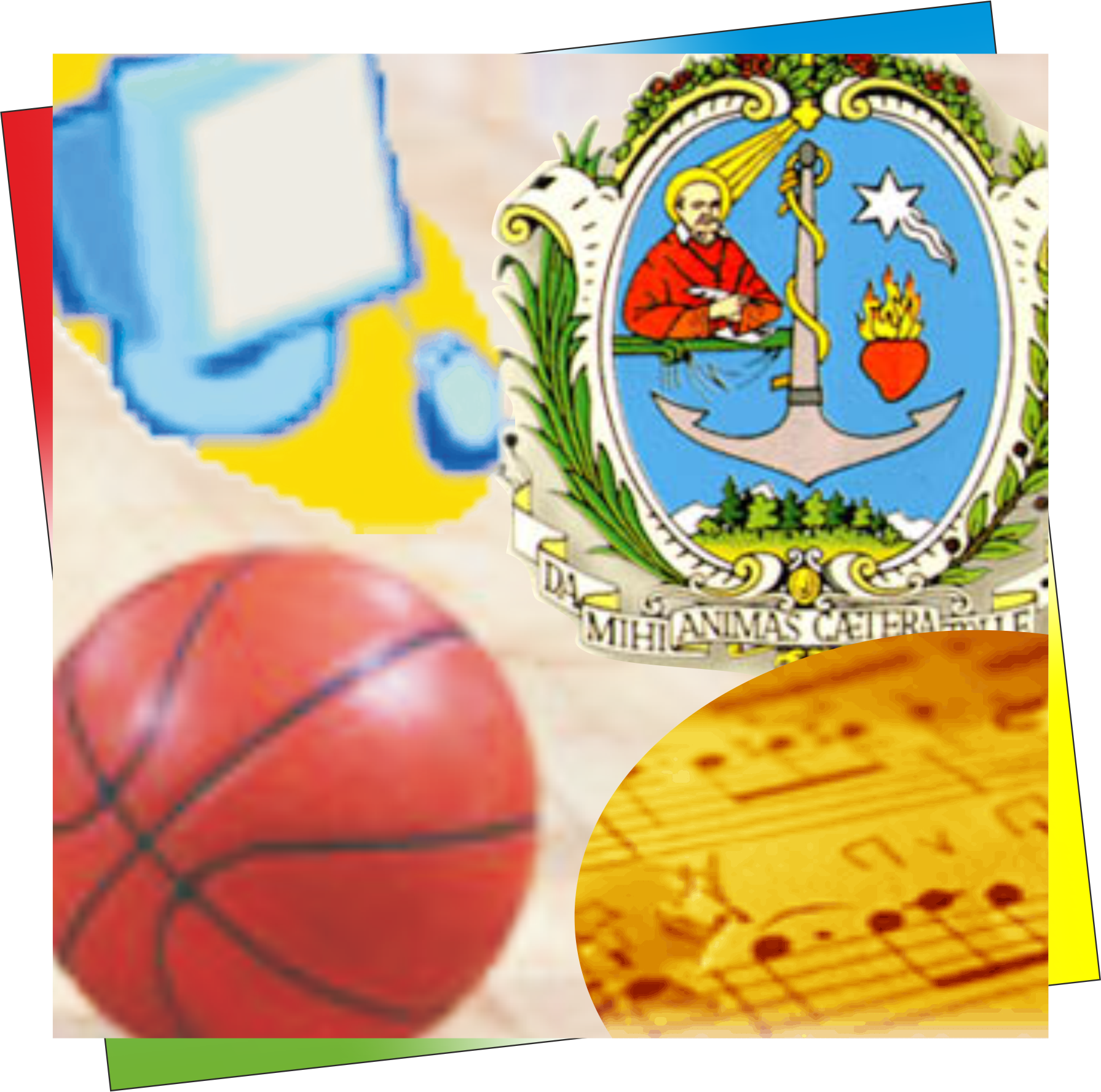 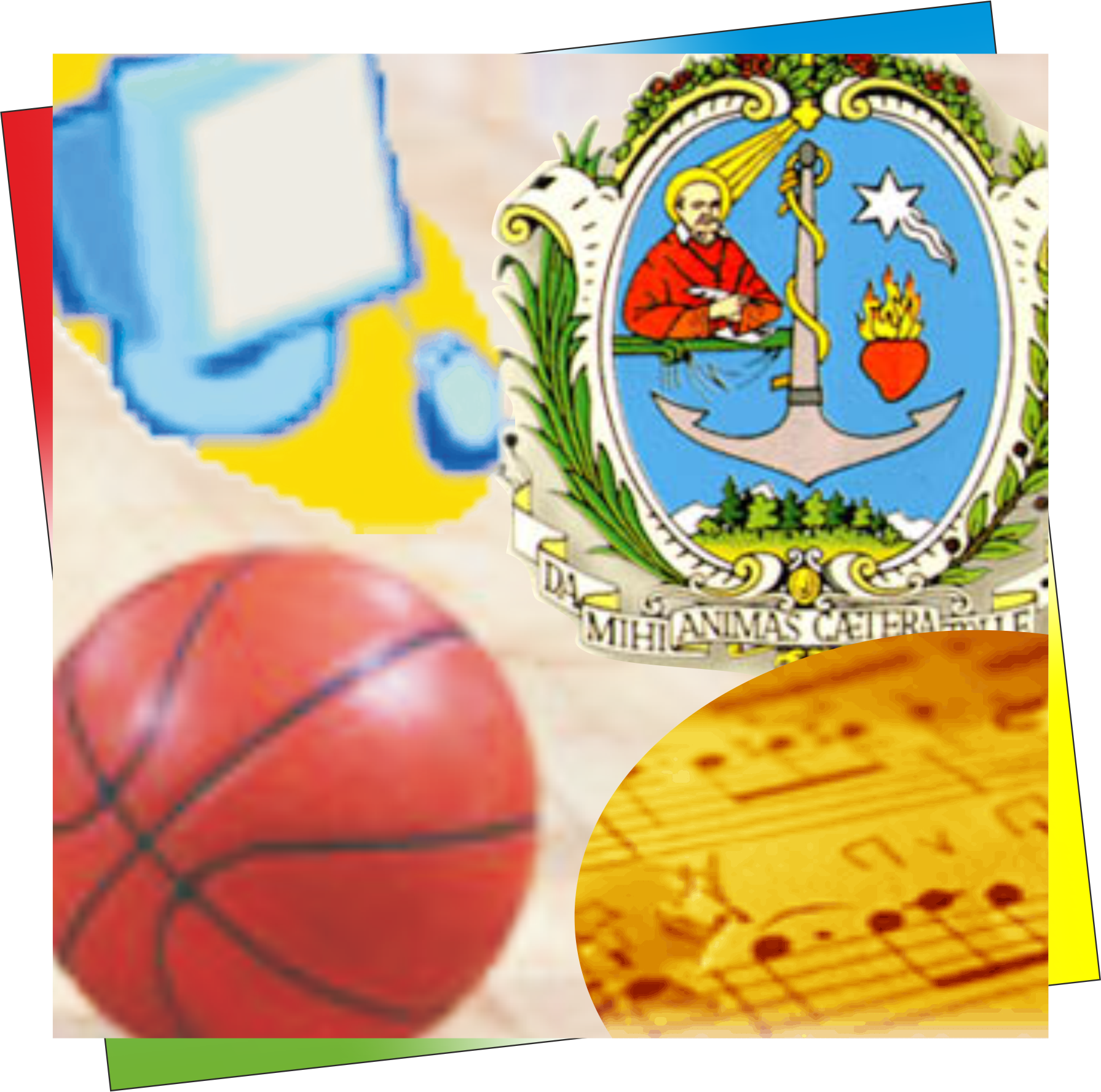 Padre 
Nostro
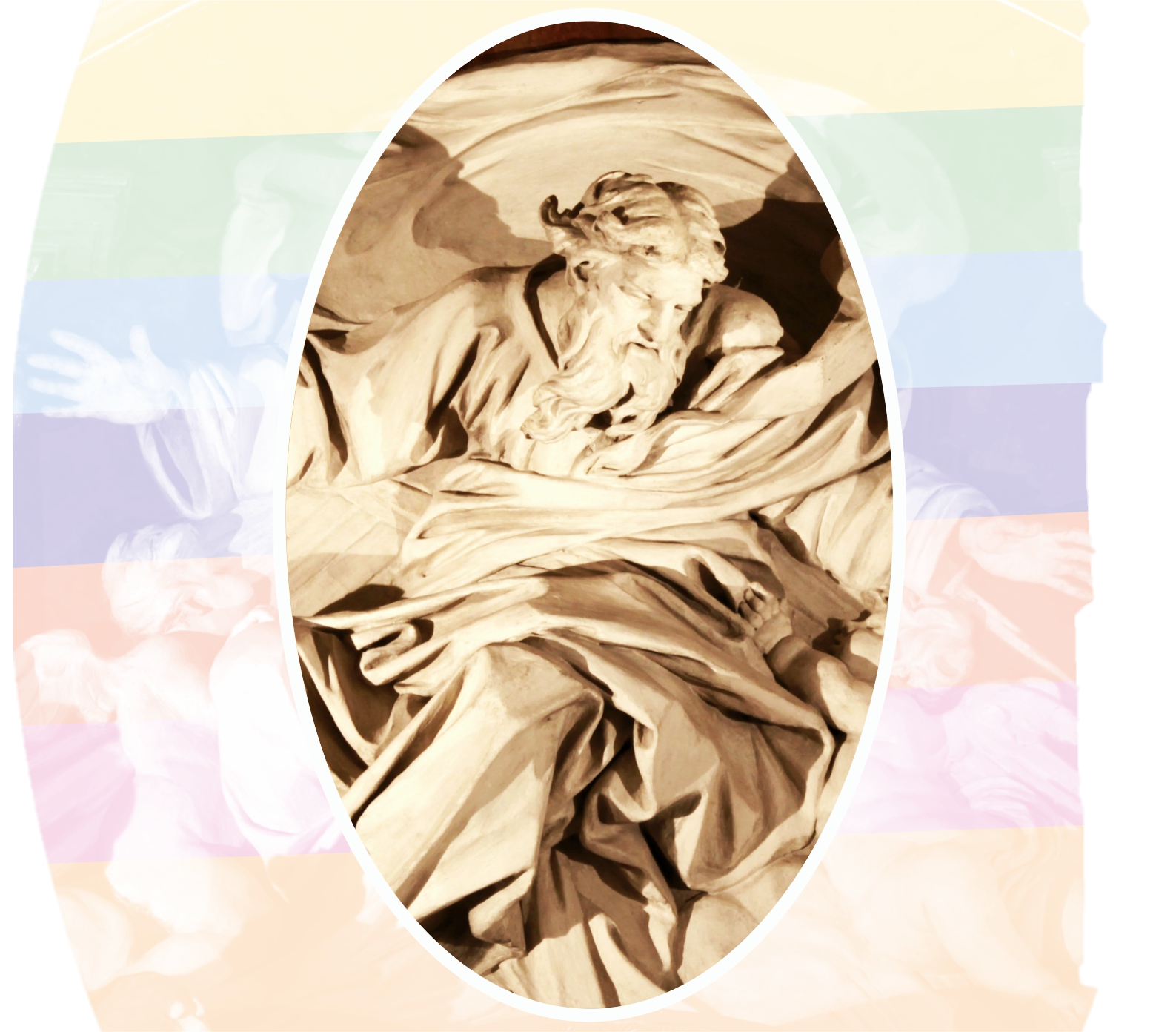 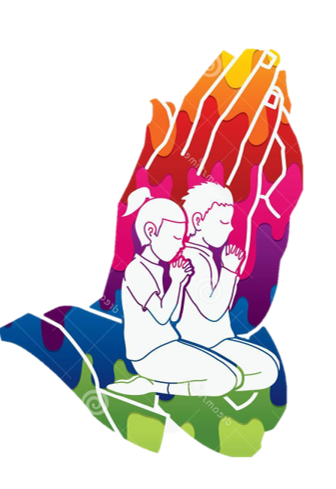 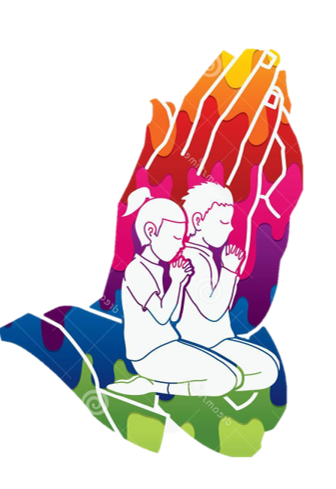 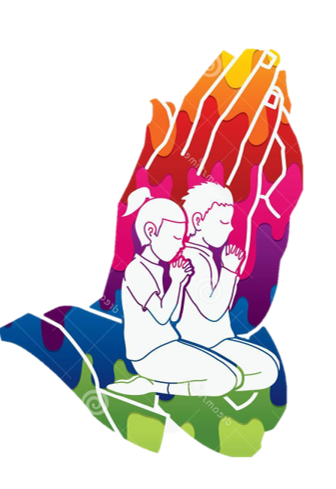 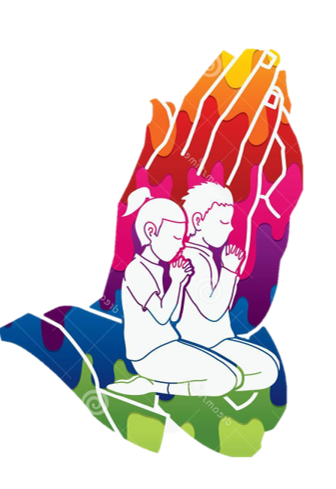 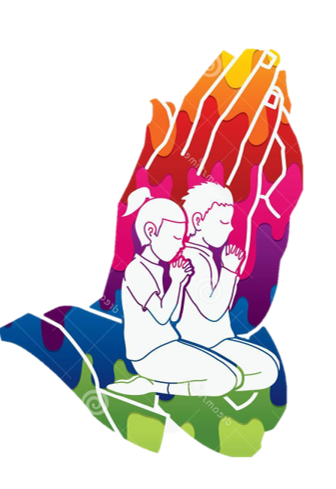 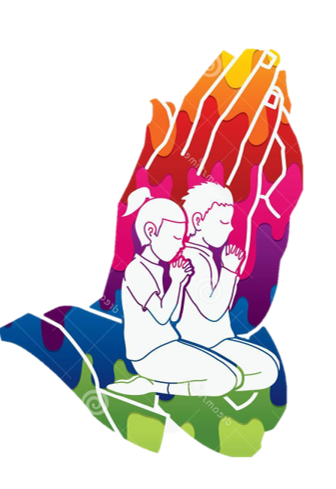 Amen
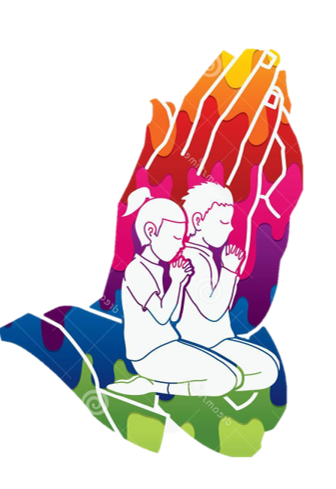 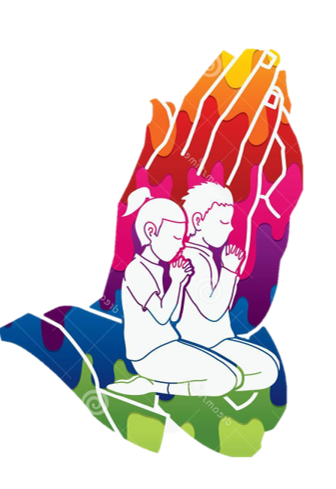 Padre
N. Tentazione
Pane Q.
C. a. Noi
L.Male
Cielo/Terra
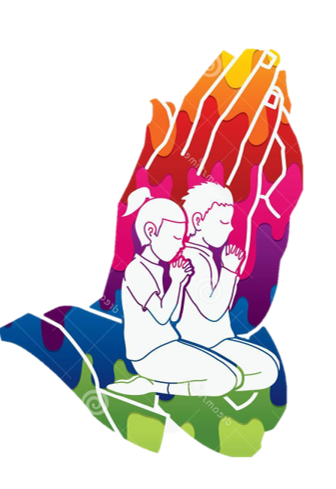 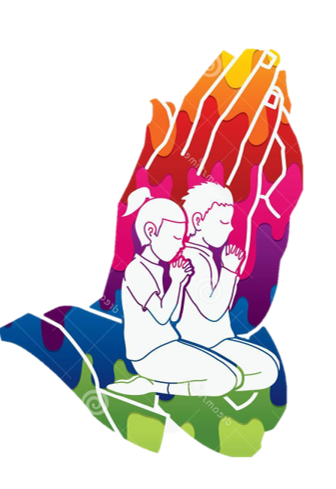 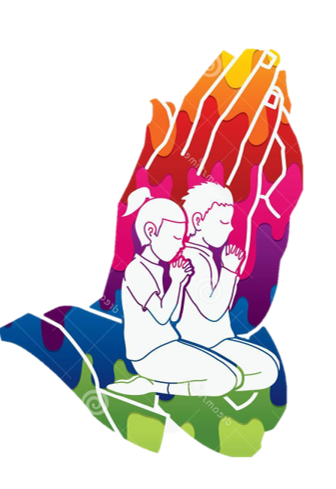 Tua Volontà
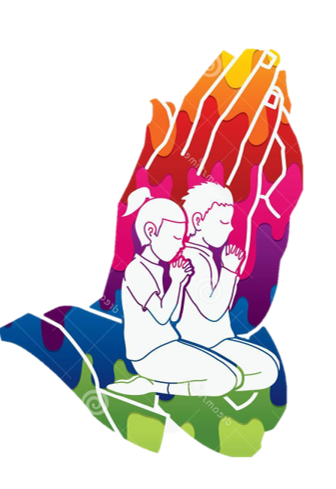 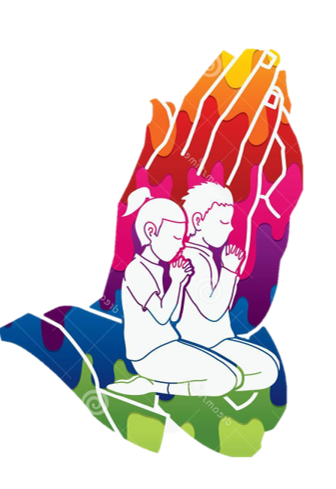 nei Cieli
Venga Regno
R.Debito
FEDE
SPERANZA
CARITÀ
Nostro
Santificato
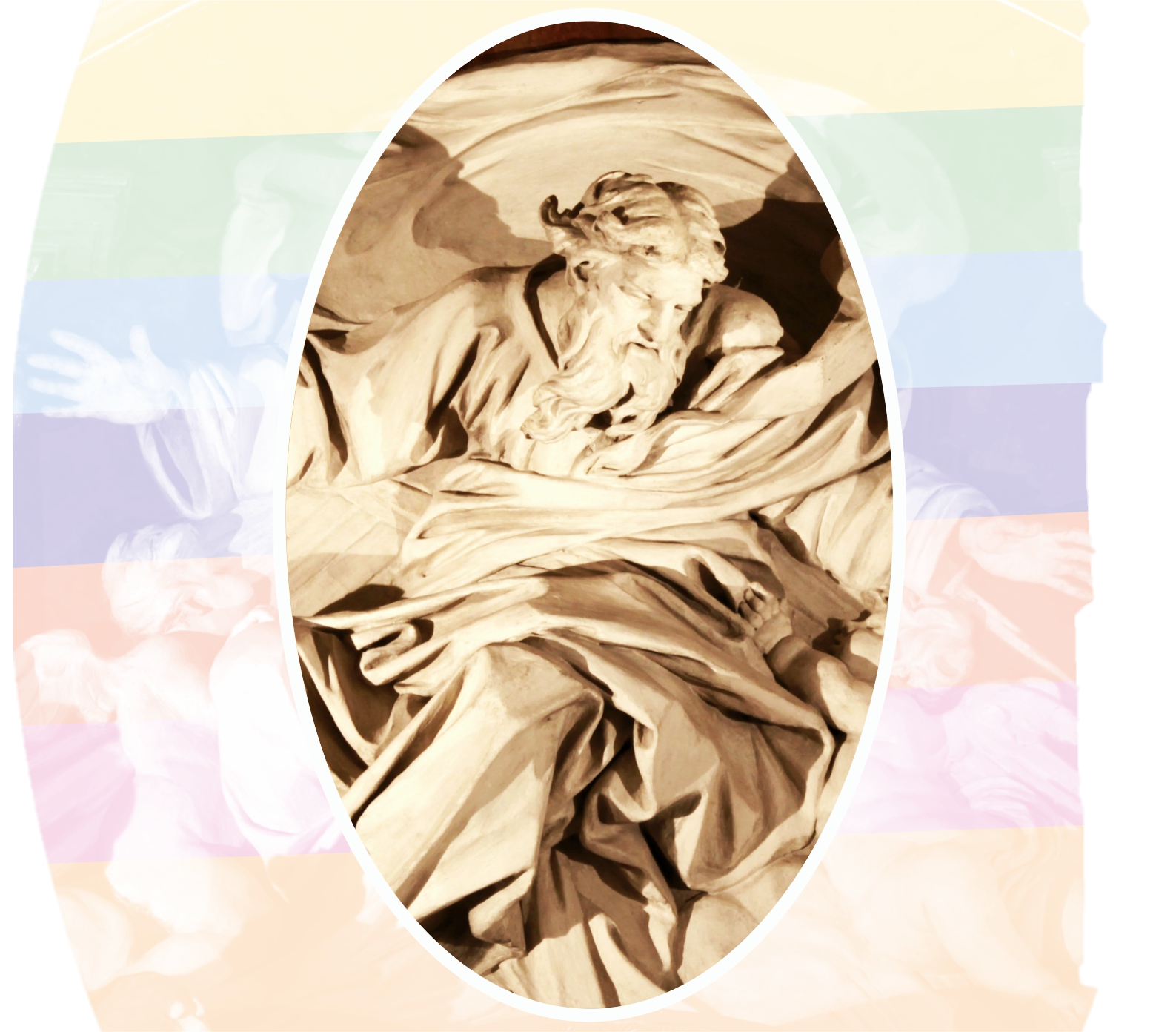 Padre
• «Dominatore»
• «Signore»
• Padrone»
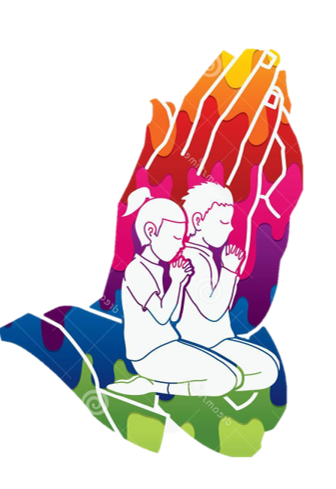 • Servo
• Figlio
Padre 
Nostro
LIBERTÀ
FIDUCIA
INTIMITÀ
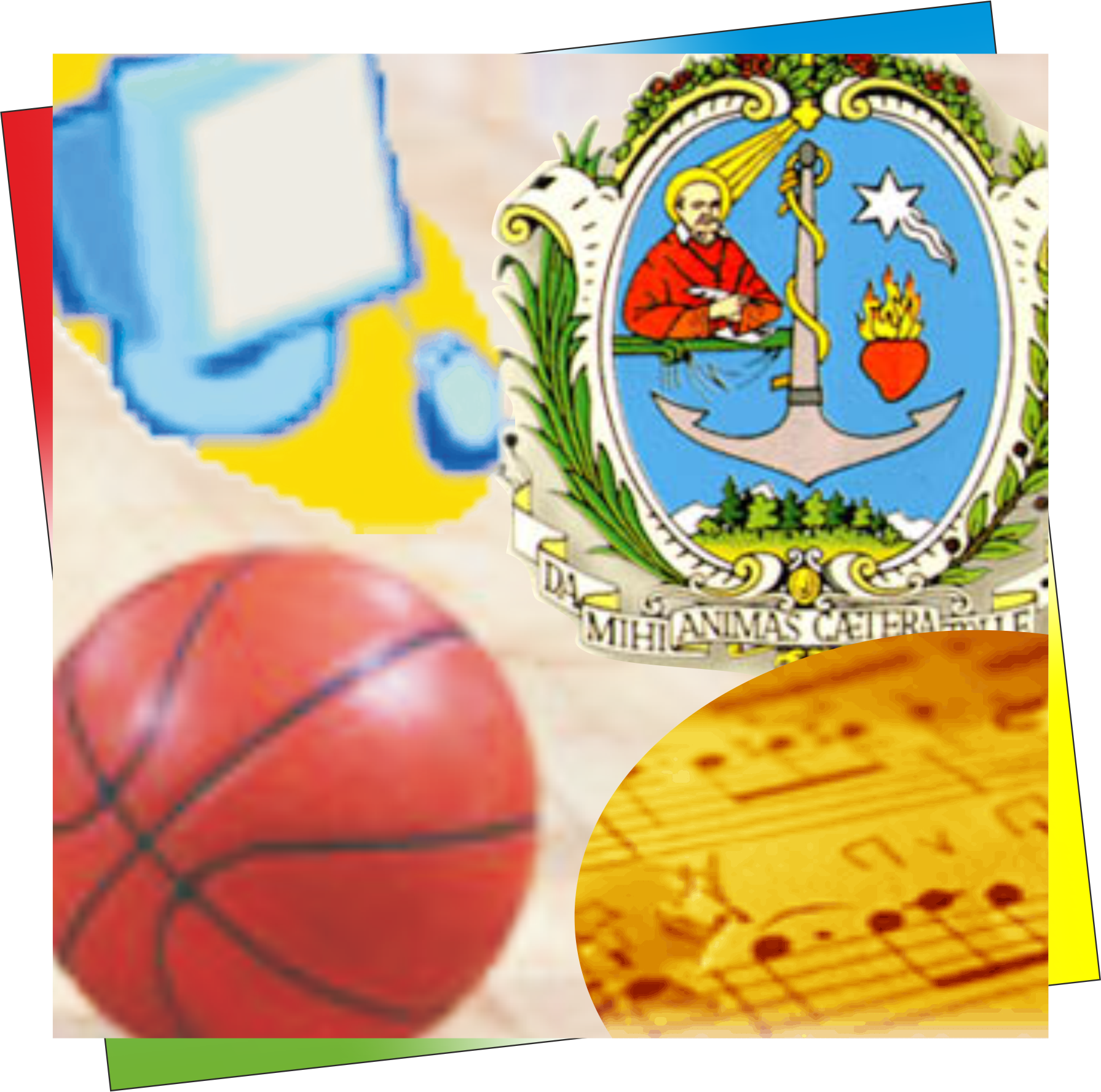 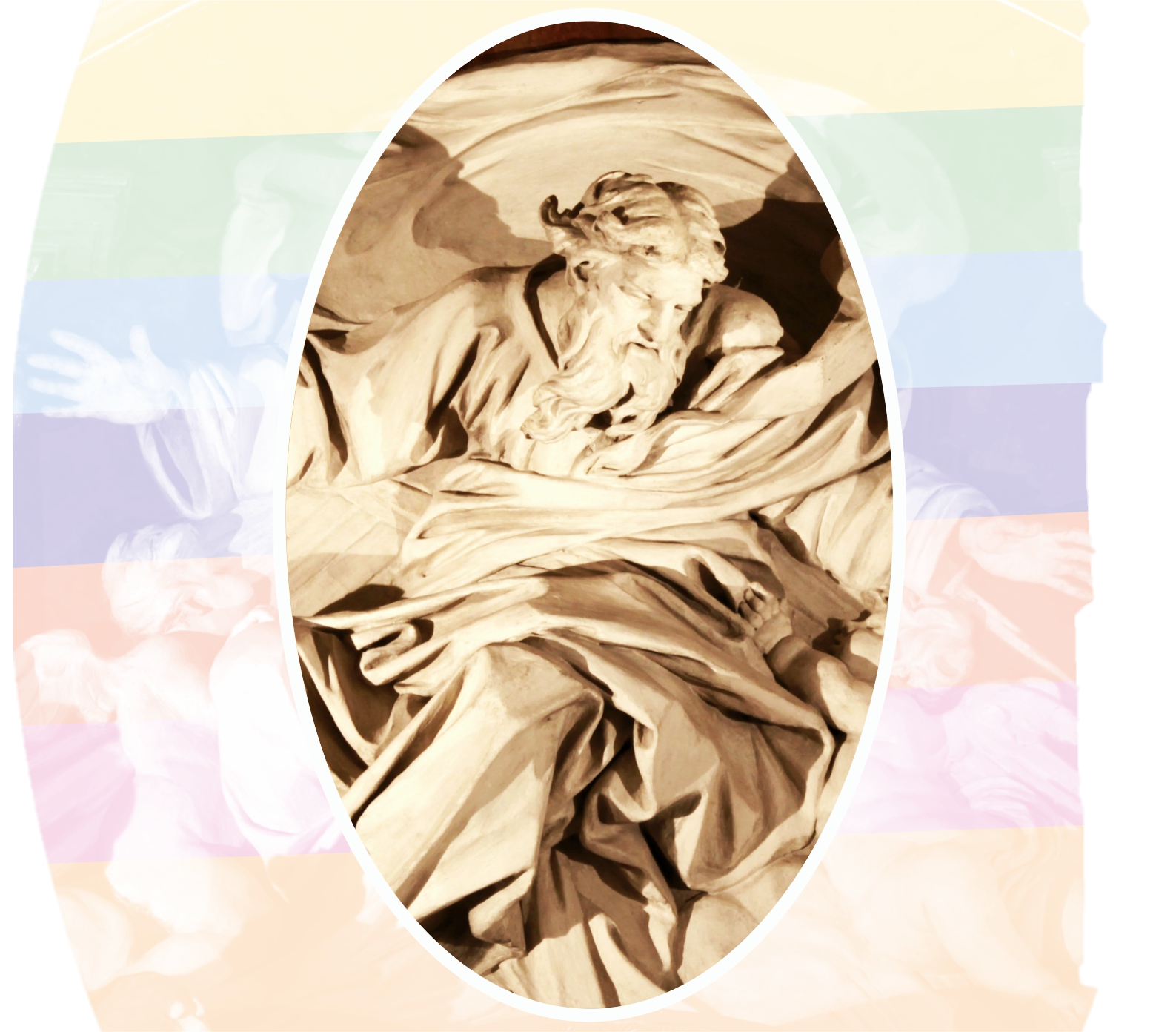 Nostro
• MIO
• MIEI
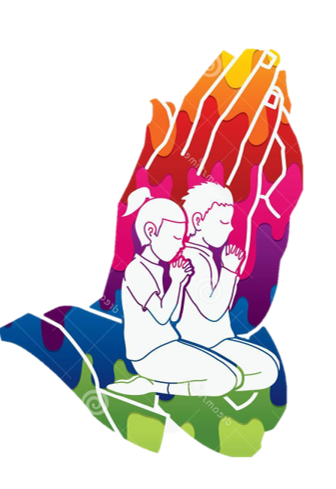 • Padre di TUTTI
Padre 
Nostro
N. Possesso
RELAZIONE
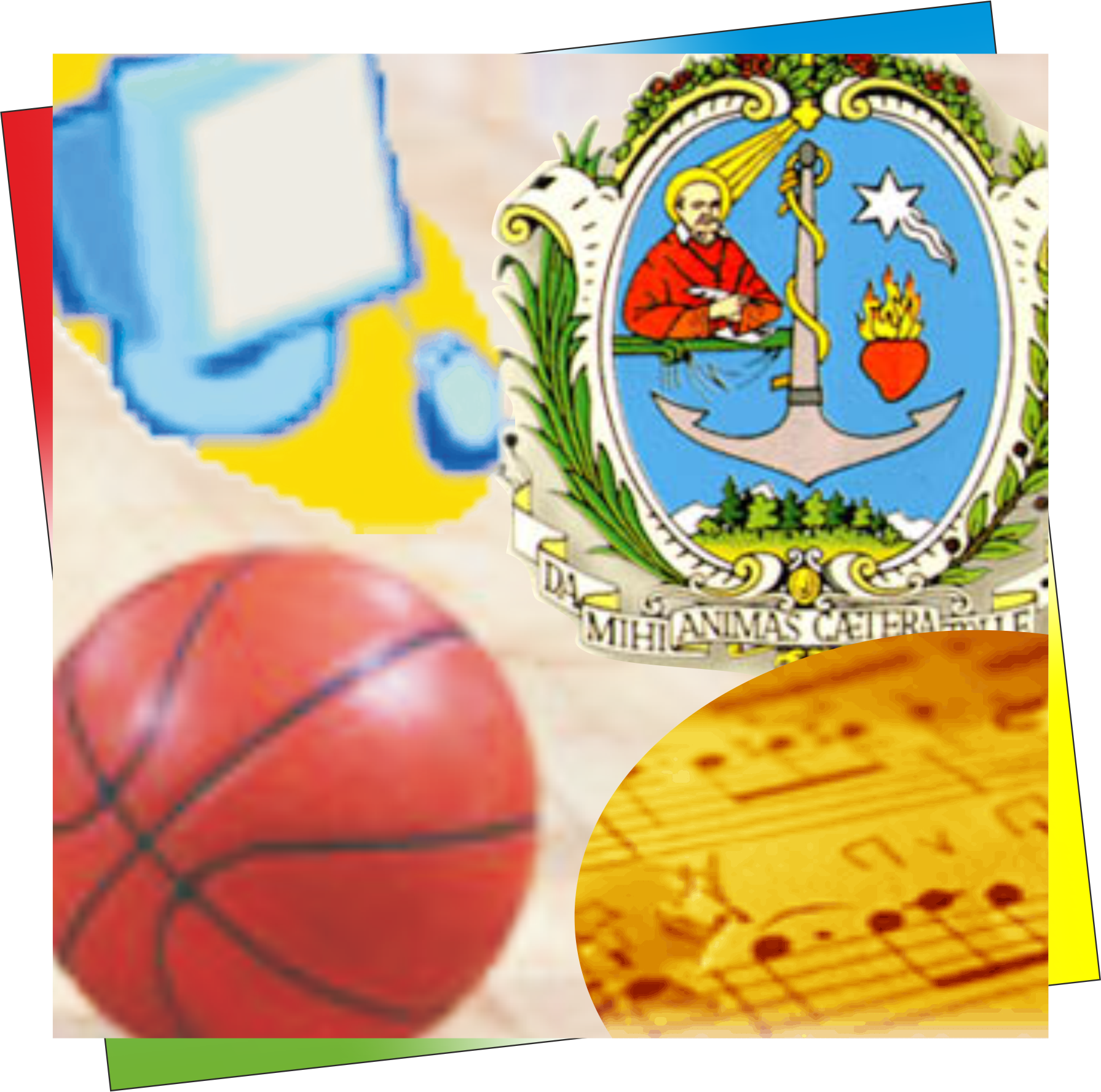 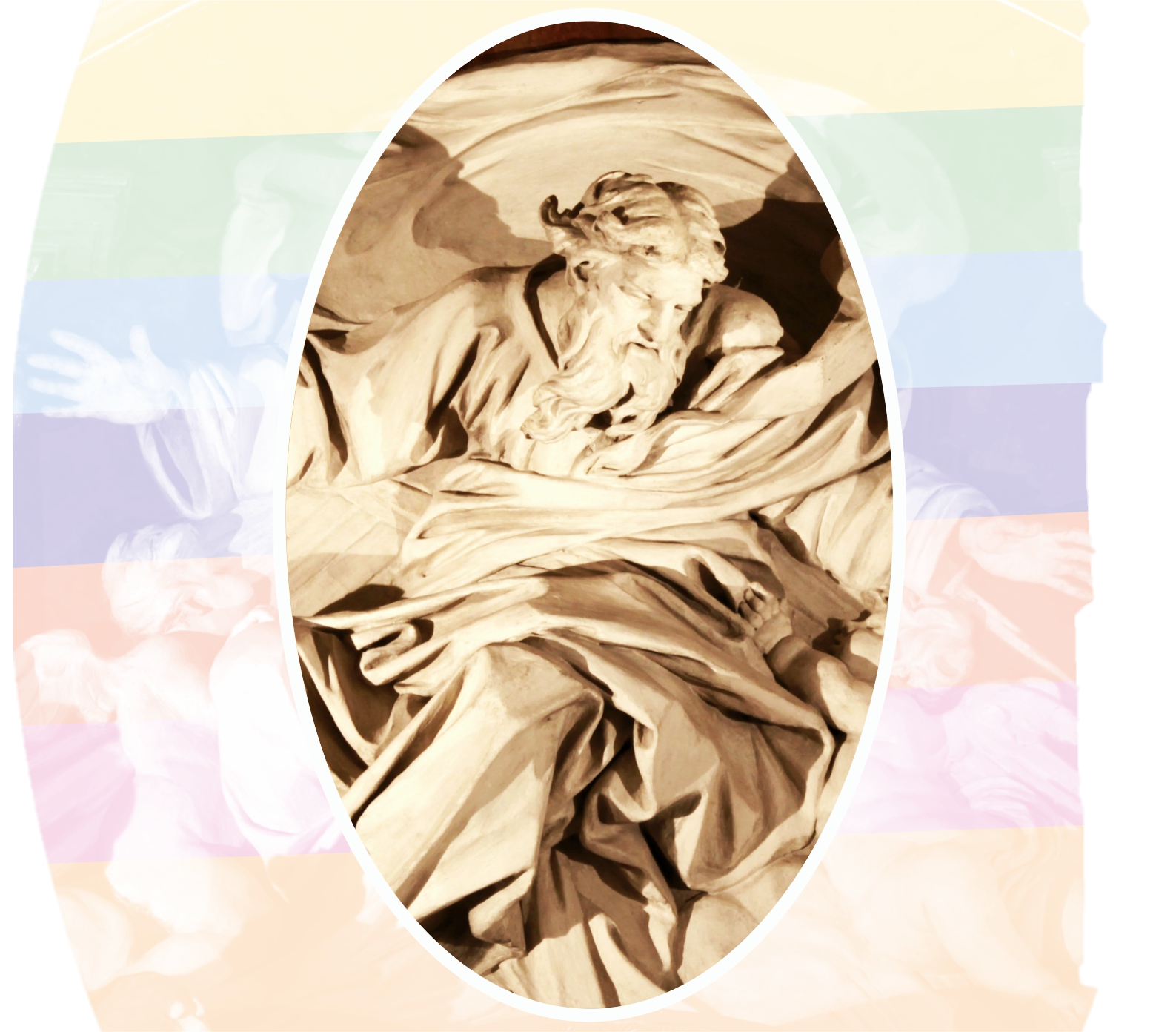 nei Cieli
• ovunque    	nell'immensità dell'universo
• nel piccolo 	del mio quotidiano
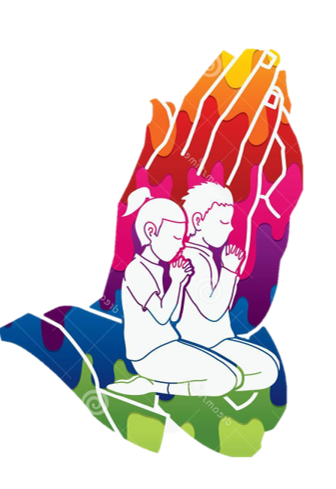 EGLI È AL DI LÀ DI TUTTO 
È anche VICINISSIMO AL CUORE umile e contrito
Padre 
Nostro
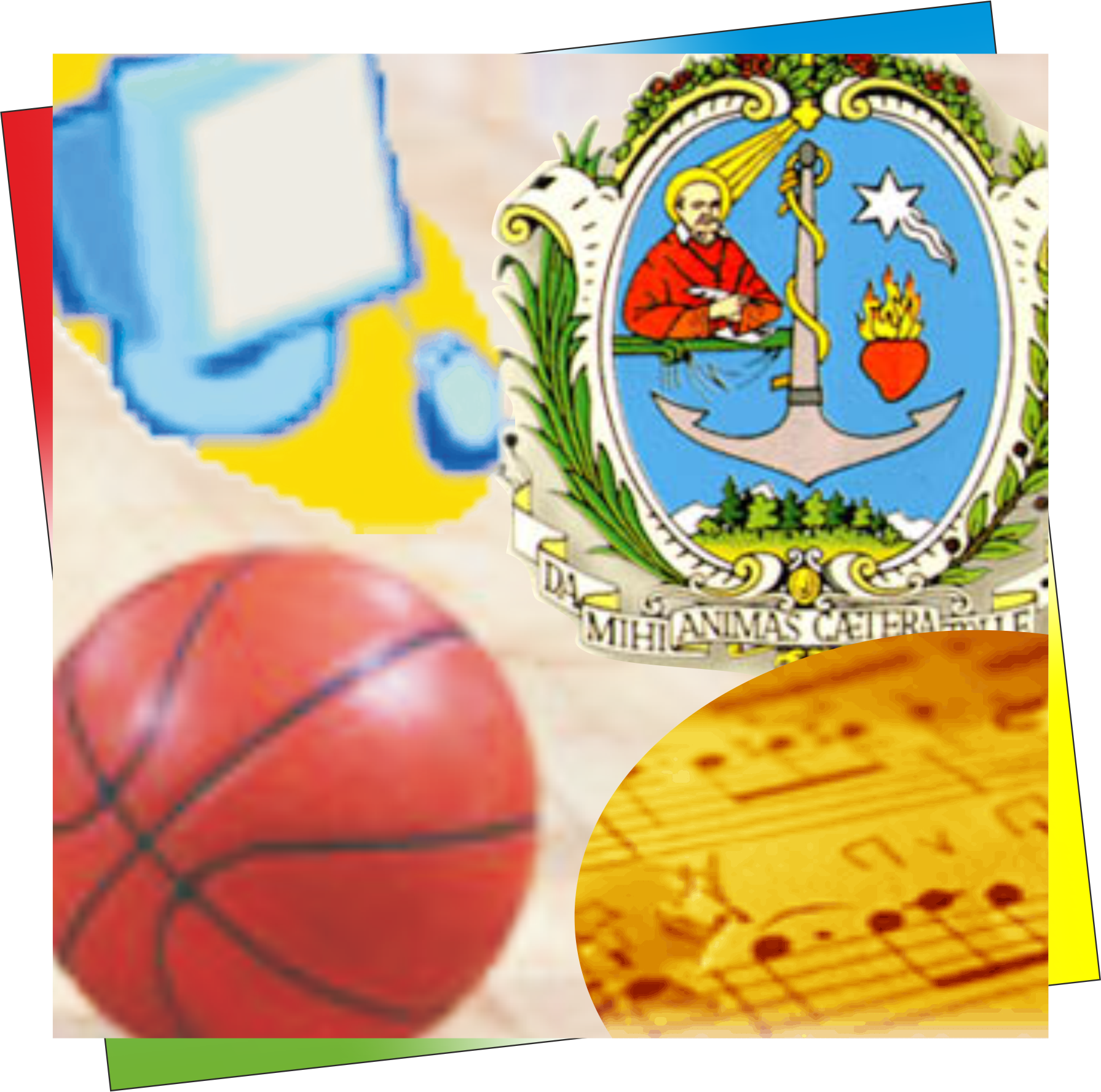 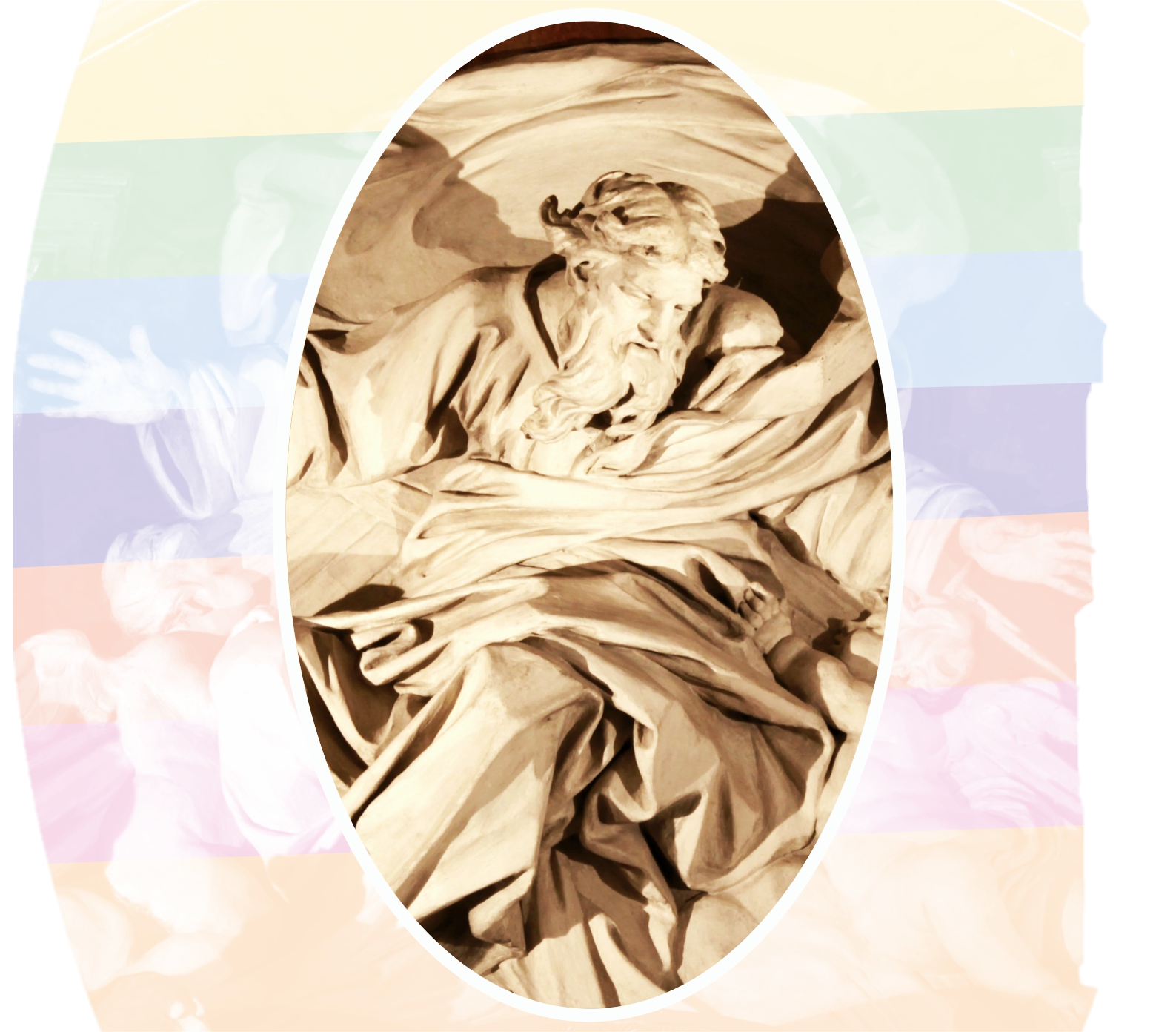 Santificato
• non sia disprezzato
• RISPETTATO 	E  AMATO
• da Me  	Mondo INTERO
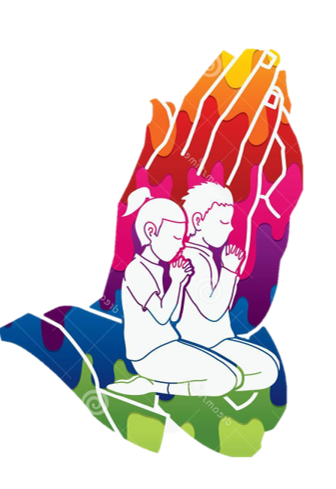 Padre 
Nostro
Parte Nostra
IN NOI
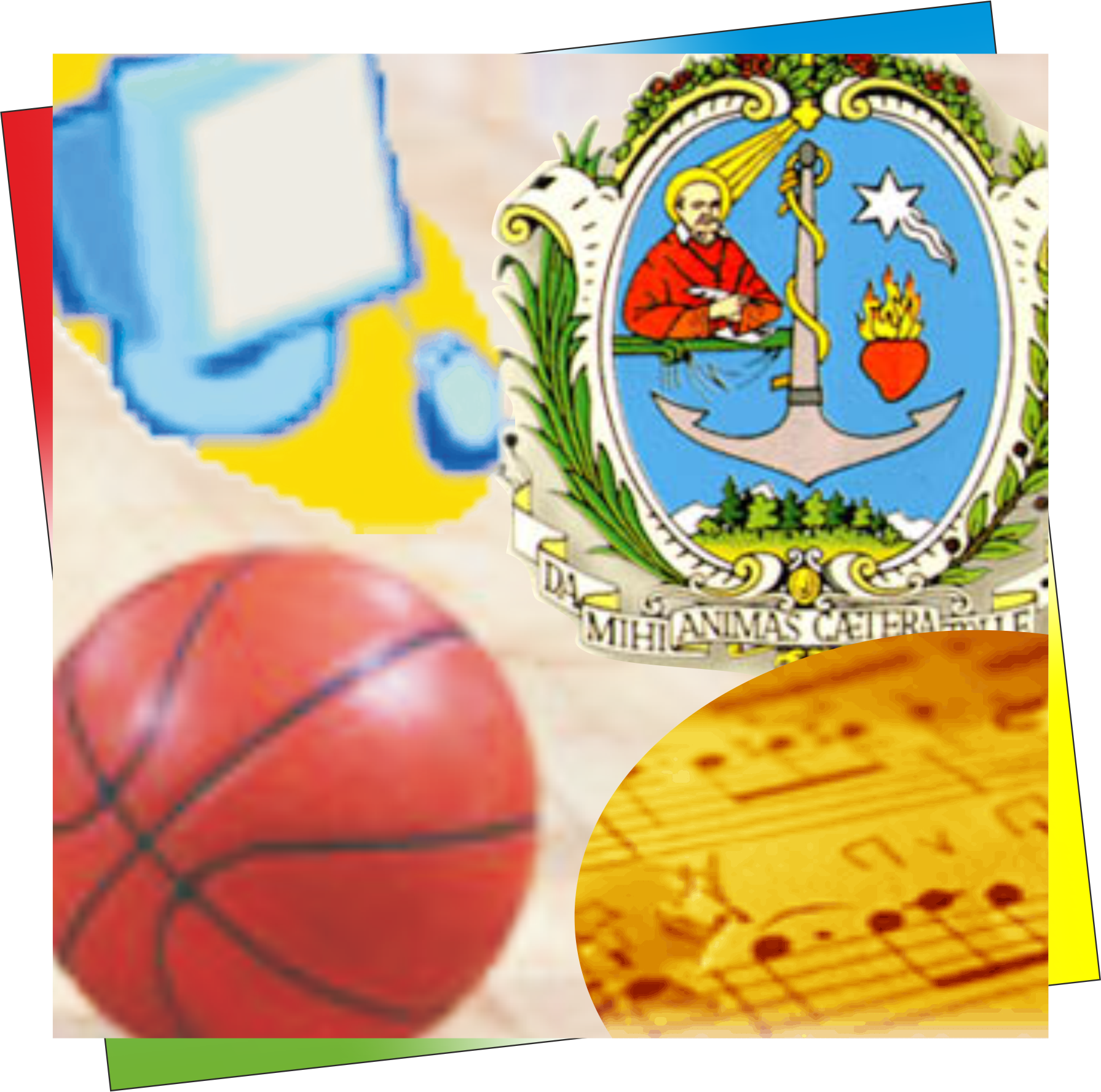 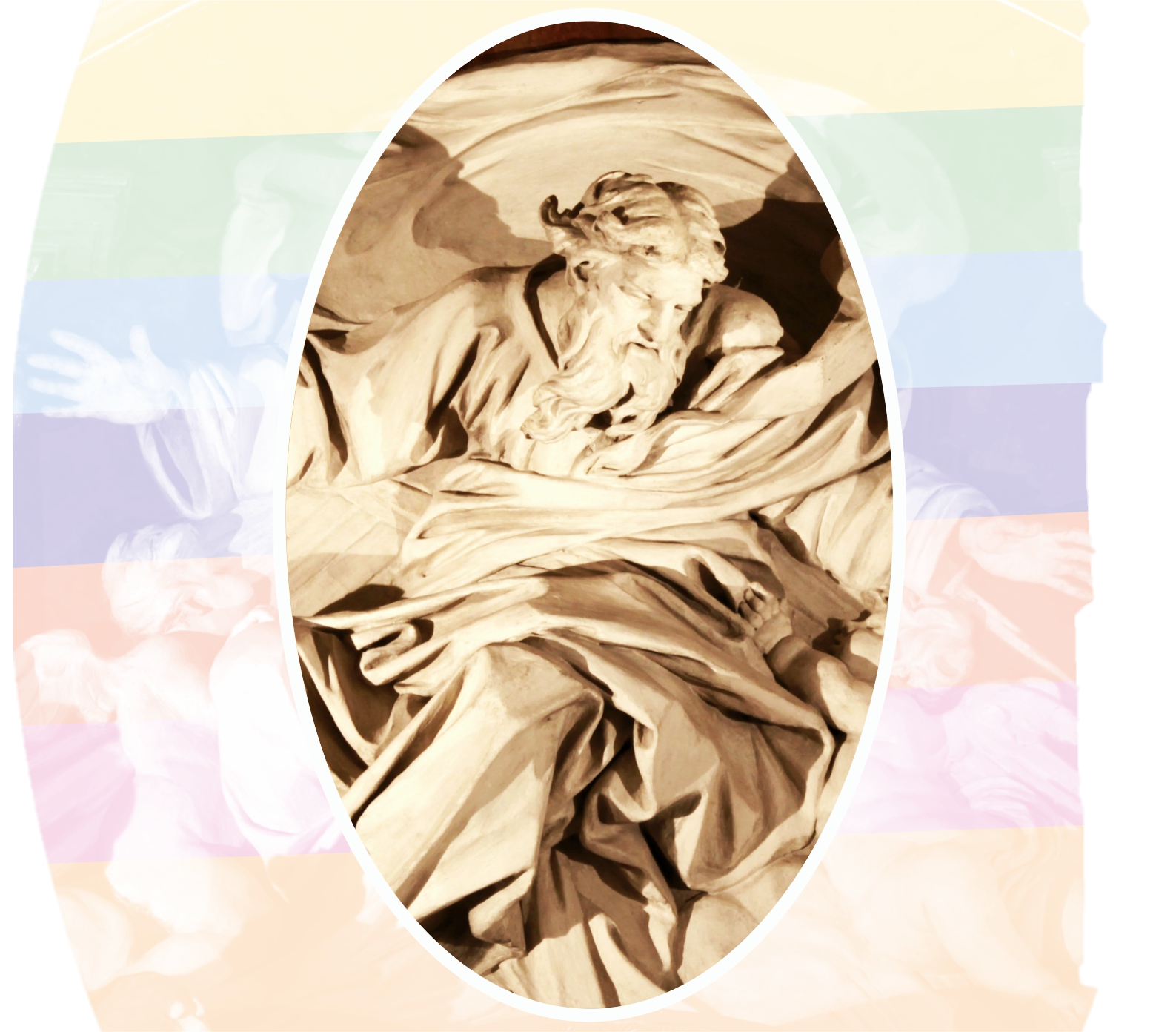 Venga Regno
• Nostri cuori • nel Mondo 	INTERO
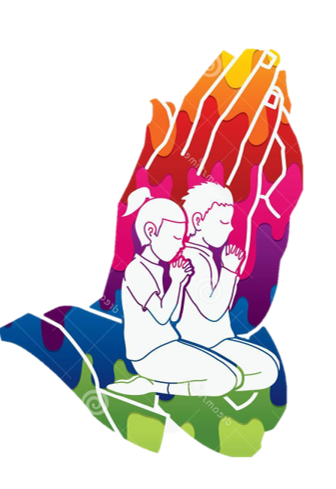 •
Ritorno di Xsto 
Crescita Regno di oggi
Padre 
Nostro
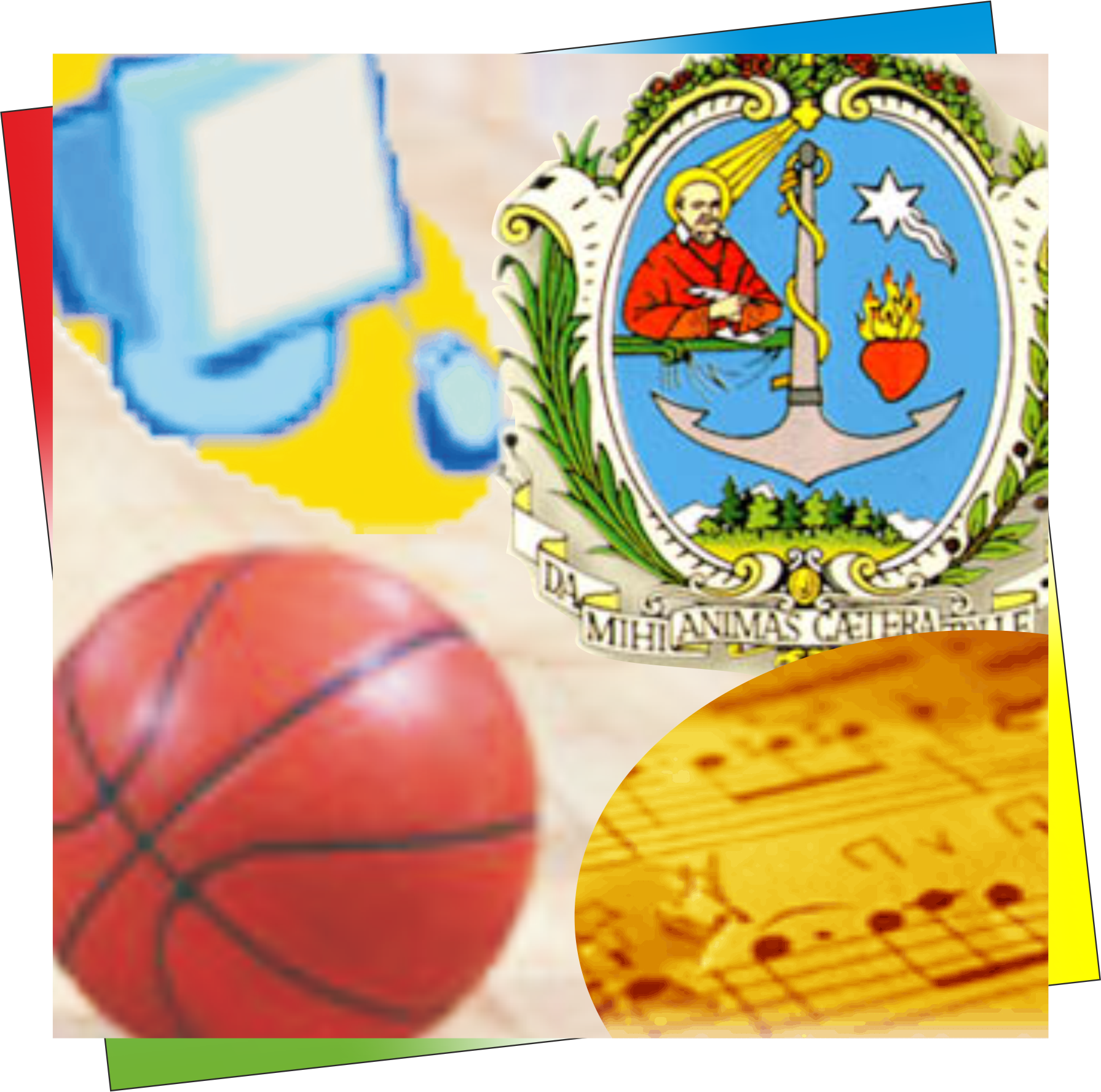 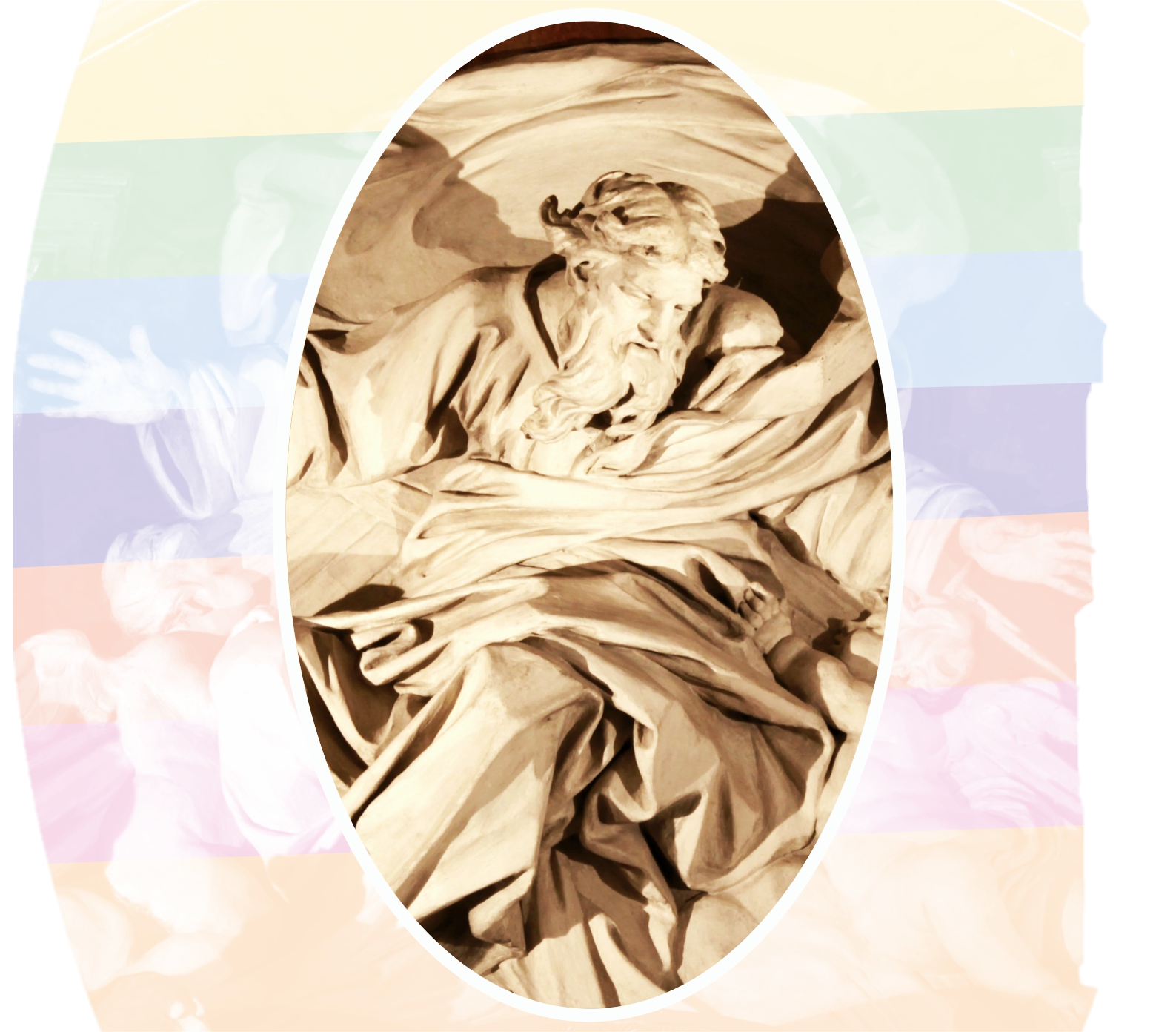 Tua Volontà
•  Accettare 	la TUA Volontà
• Fare ciò che piace 	al PADRE
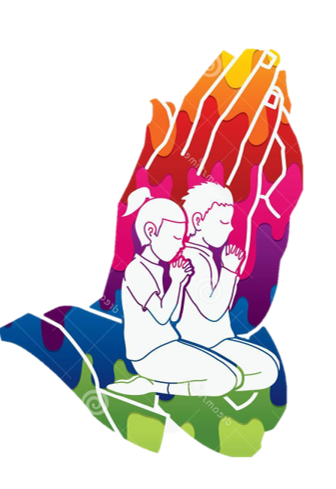 Riempici di FIDUCIA in TE
Donaci SPERANZA
Consolazione delTUO Amore
Padre 
Nostro
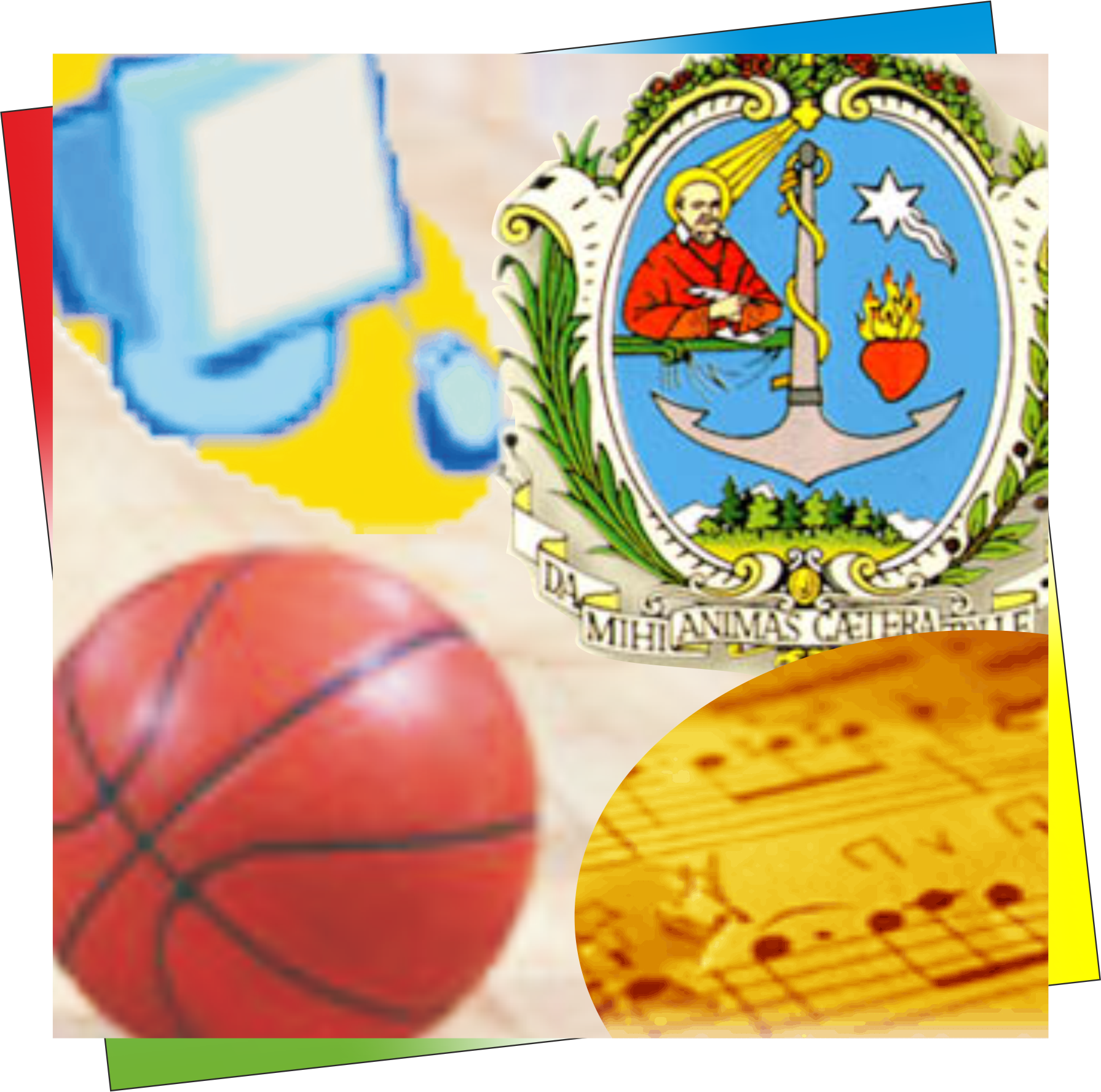 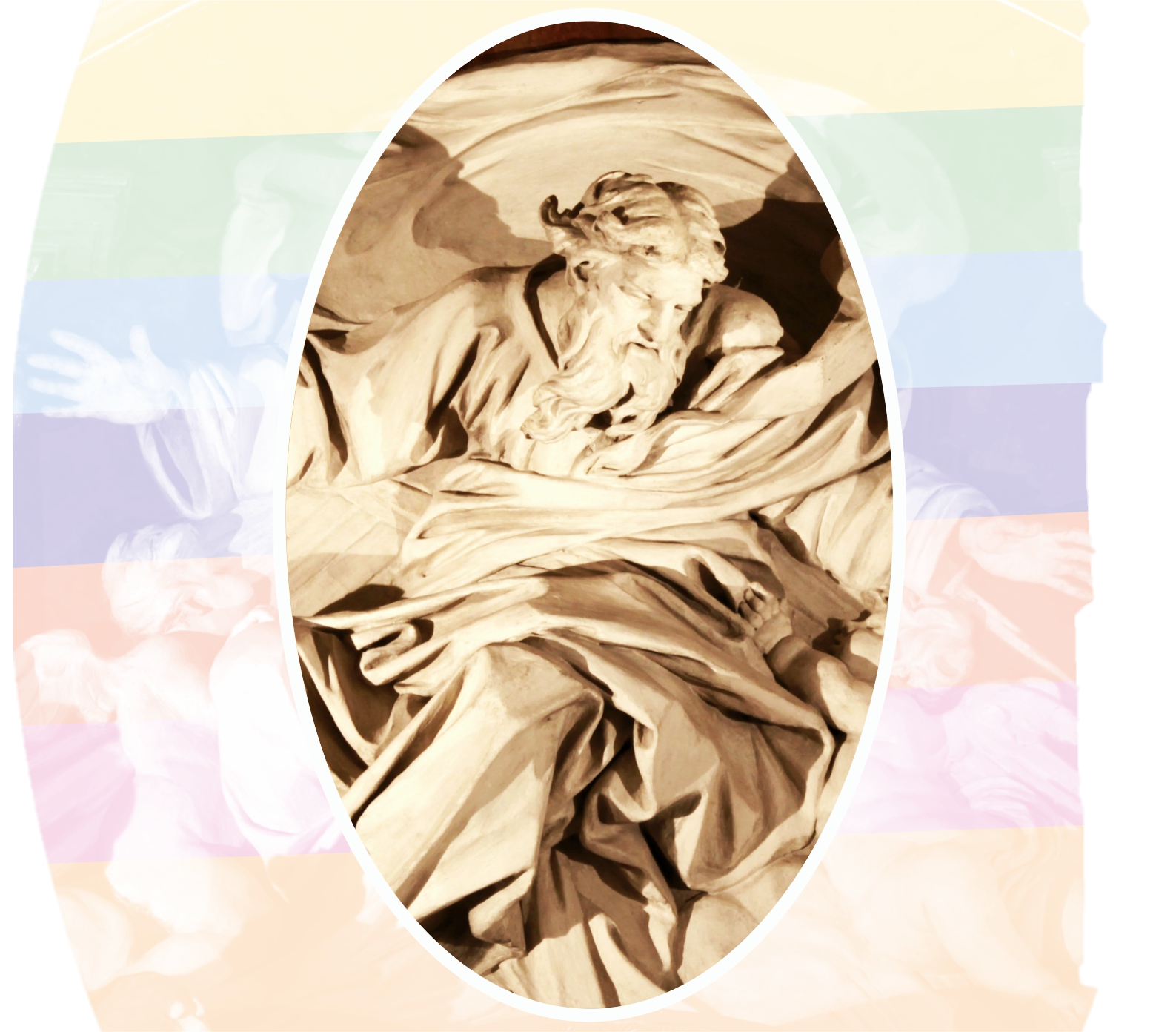 Cielo/Terra
Cielo/Terra
• il MONDO 	attraverso noi
• sia plasmato 	a imitazione    	del PARADISO
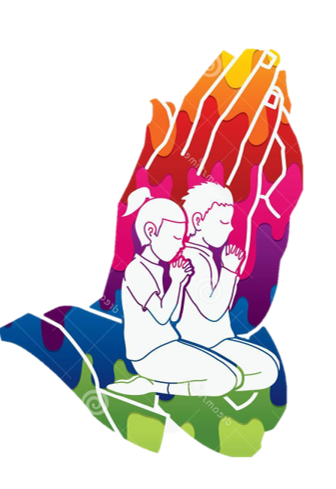 Padre 
Nostro
Tua Volontà
= VERA PACE
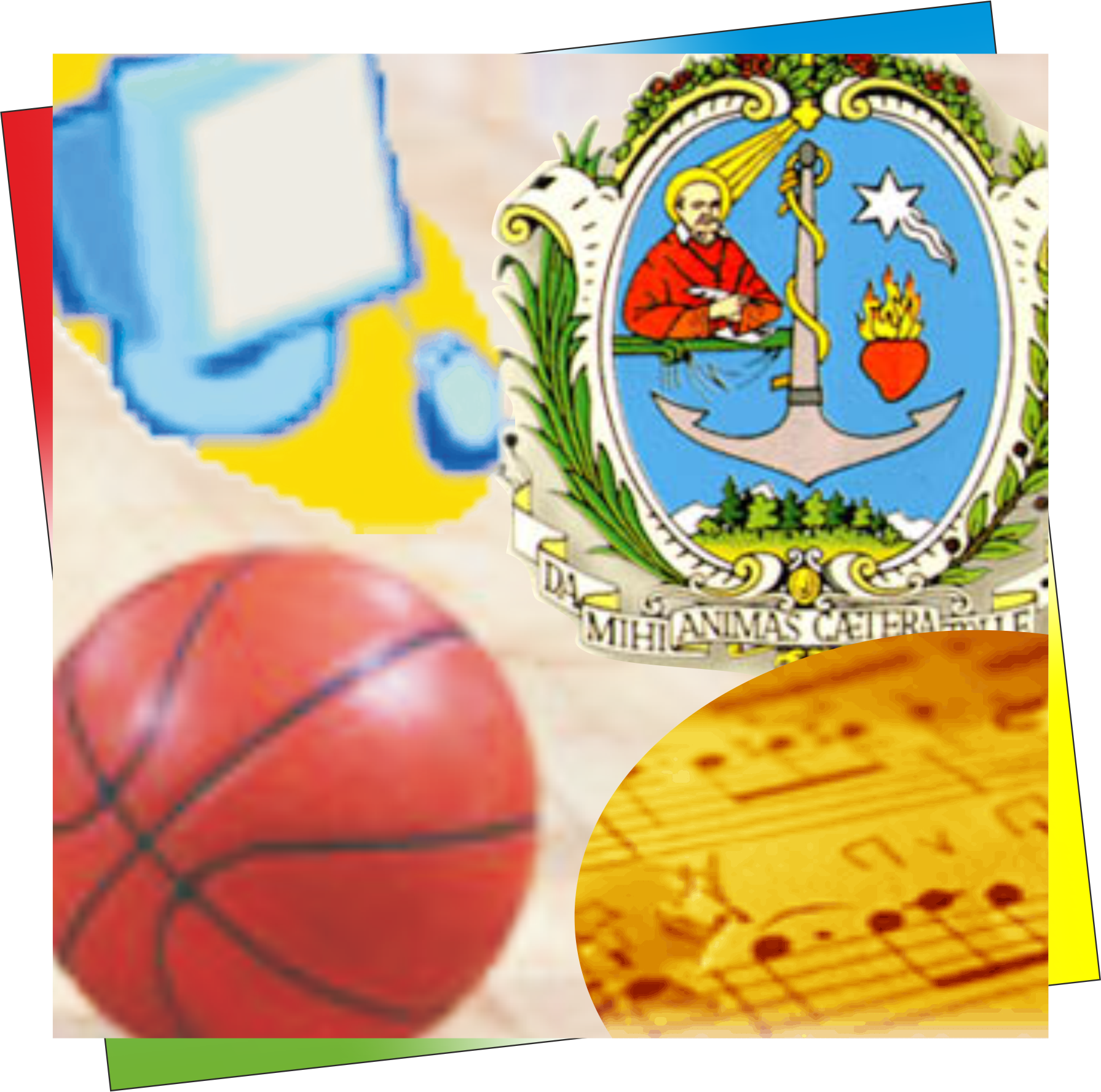 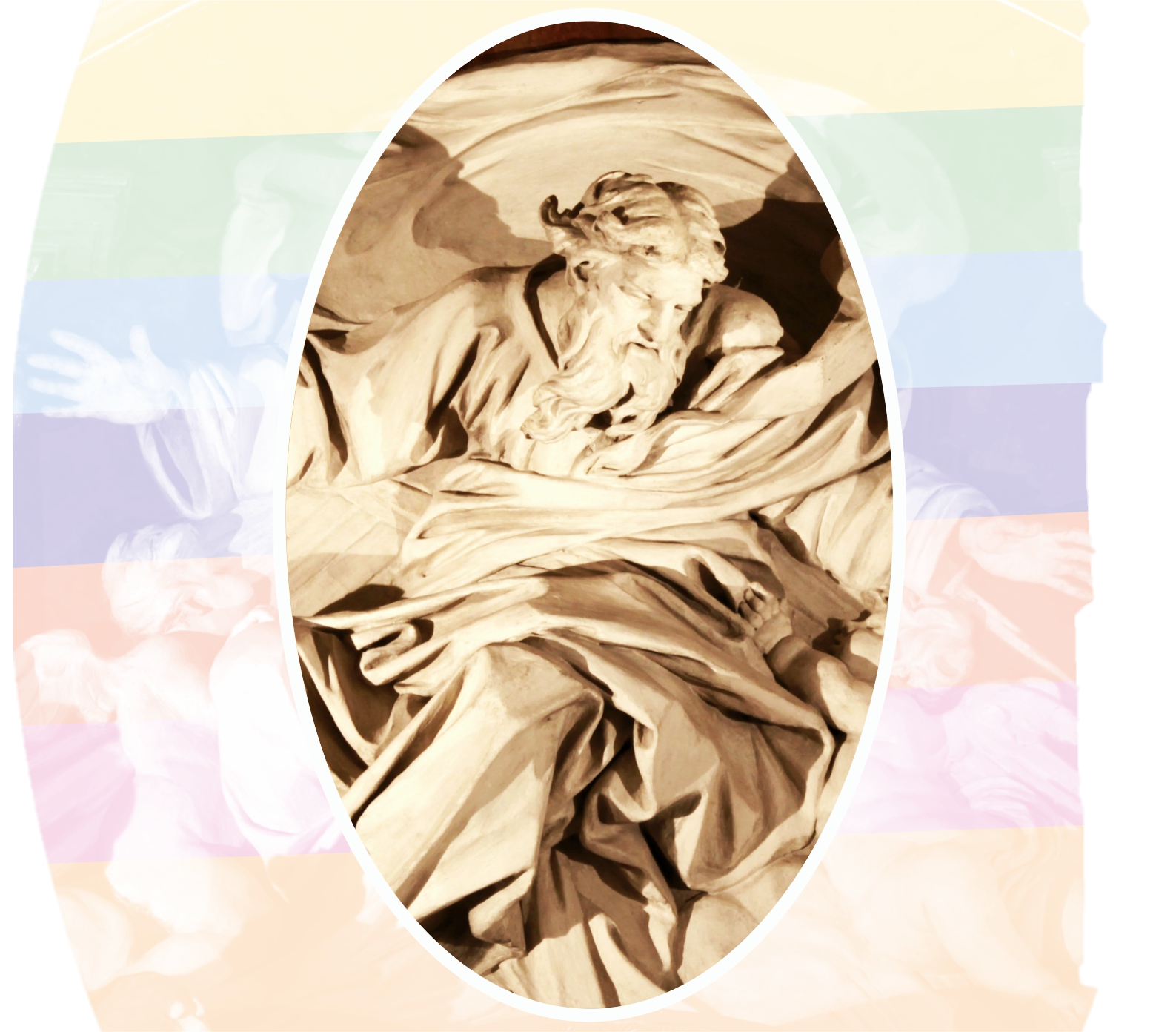 Pane Q.
• Pane x NOI
• x Tutti i FRATELLI
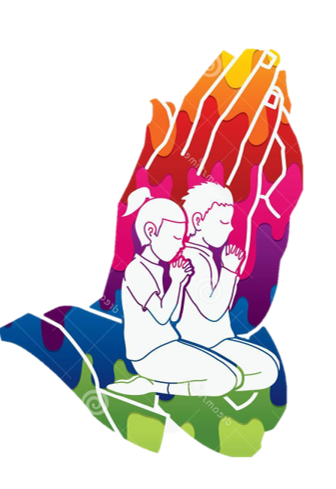 Vero Necessario
LIBERACIdesideri inutili
Donaci il PANE DI VITA
Padre 
Nostro
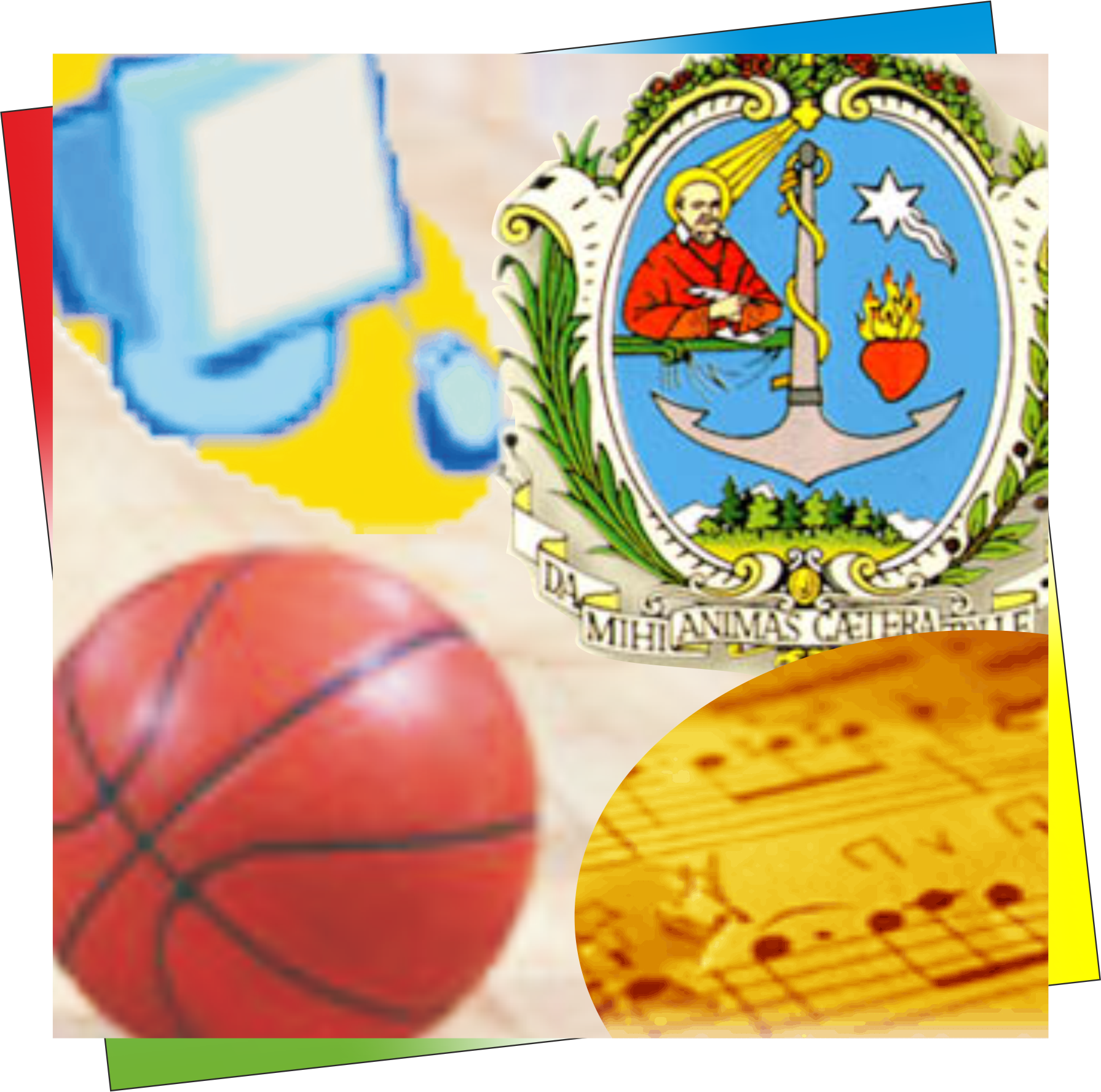 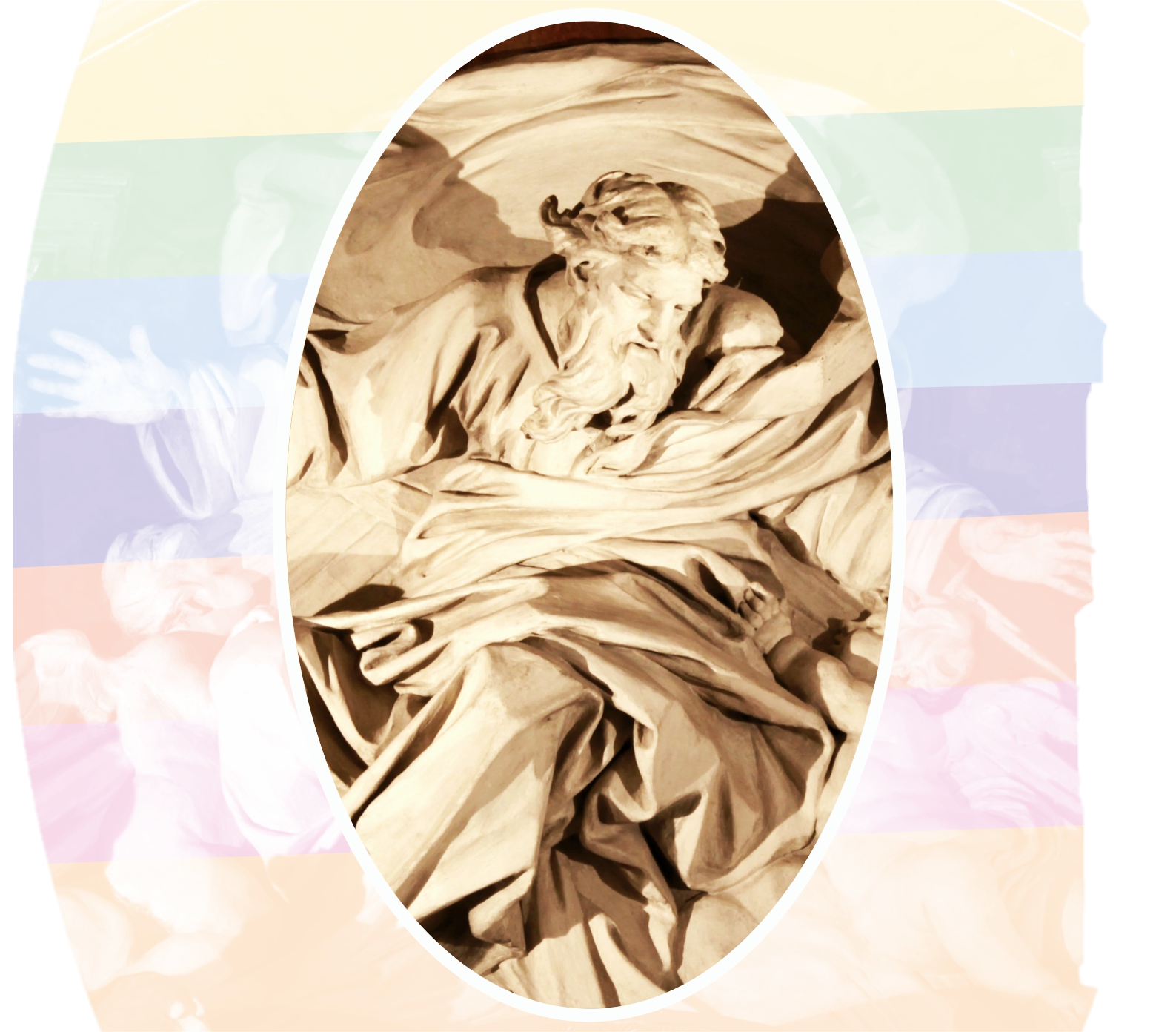 R.Debito
C. a. Noi
• Mt 5,23
• se tu presenti la 	tua OFFERTA
• Ti Ricordi…
• lascia la tua Offerta	VA prima a R..
• poi TORNA
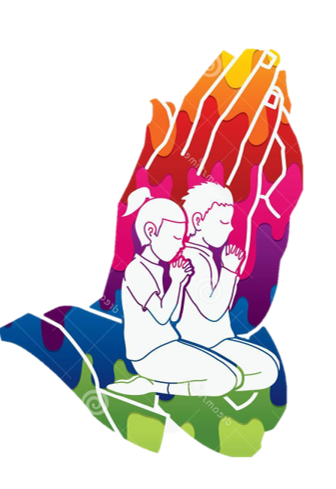 Dobbiamo CHIEDERE
Fare x MERITARCI
Ricevere questaGRAZIE
Padre 
Nostro
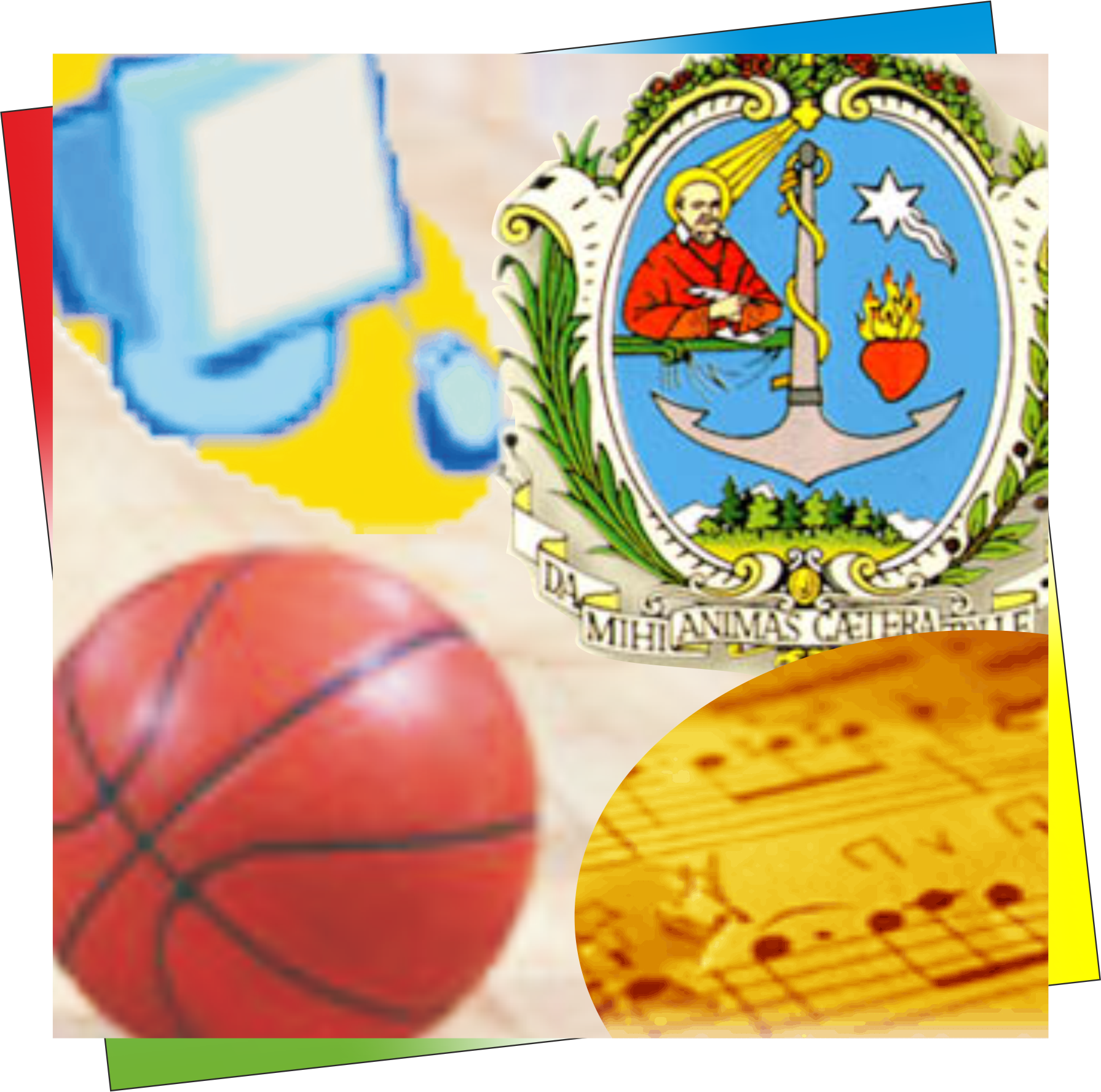 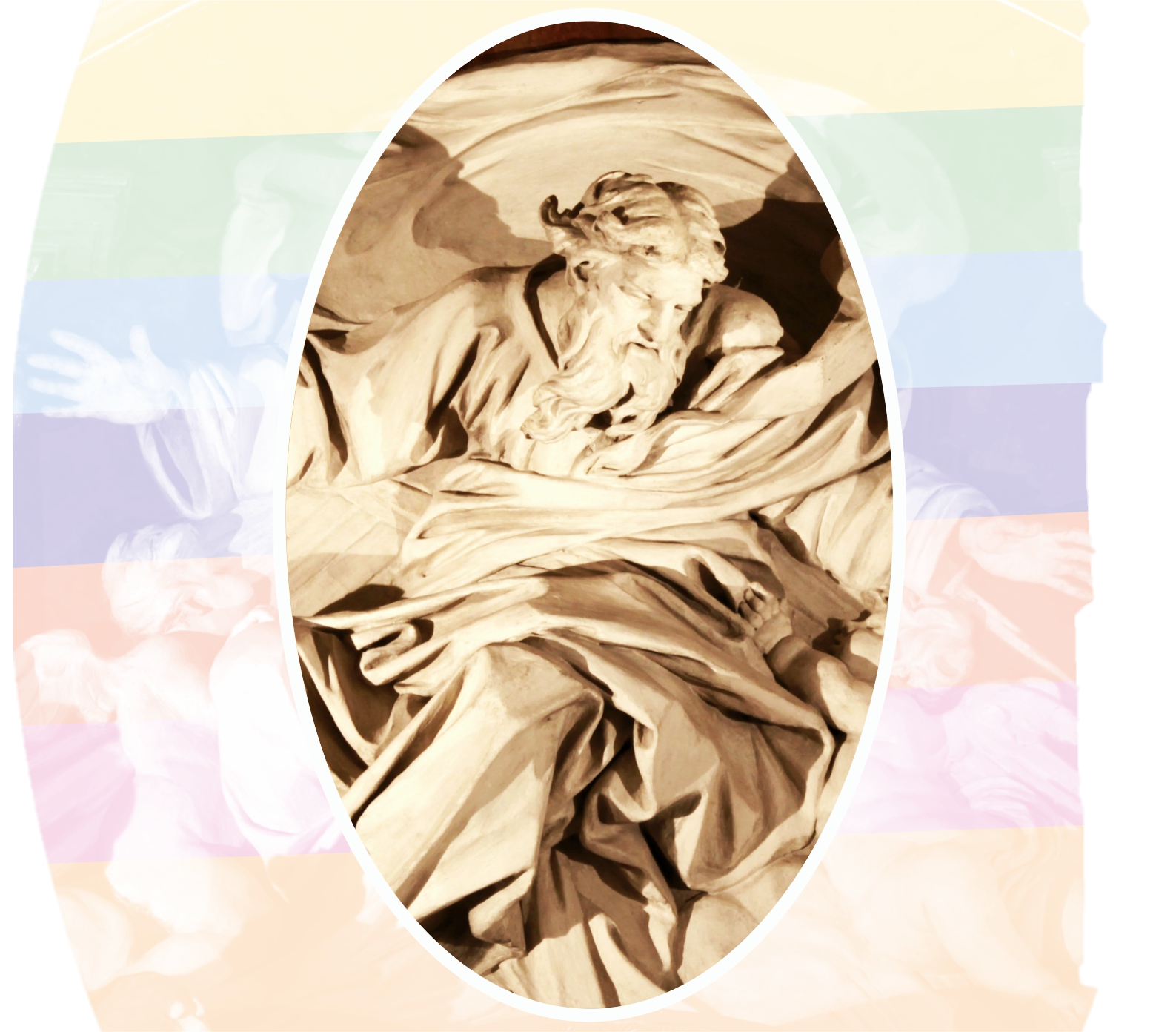 C. a. Noi
• Mt 5,23
• se tu presenti la 	tua OFFERTA
• Ti Ricordi…
• lascia la tua Offerta	VA prima a R..
• poi TORNA
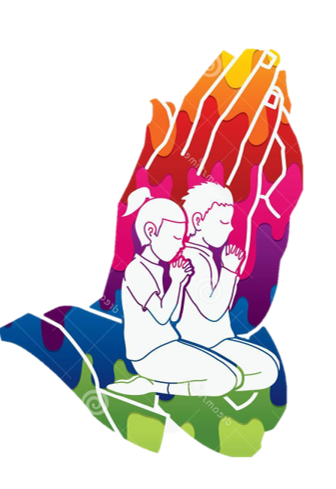 Dobbiamo CHIEDERE
Fare x MERITARCI
Ricevere questaGRAZIE
Padre 
Nostro
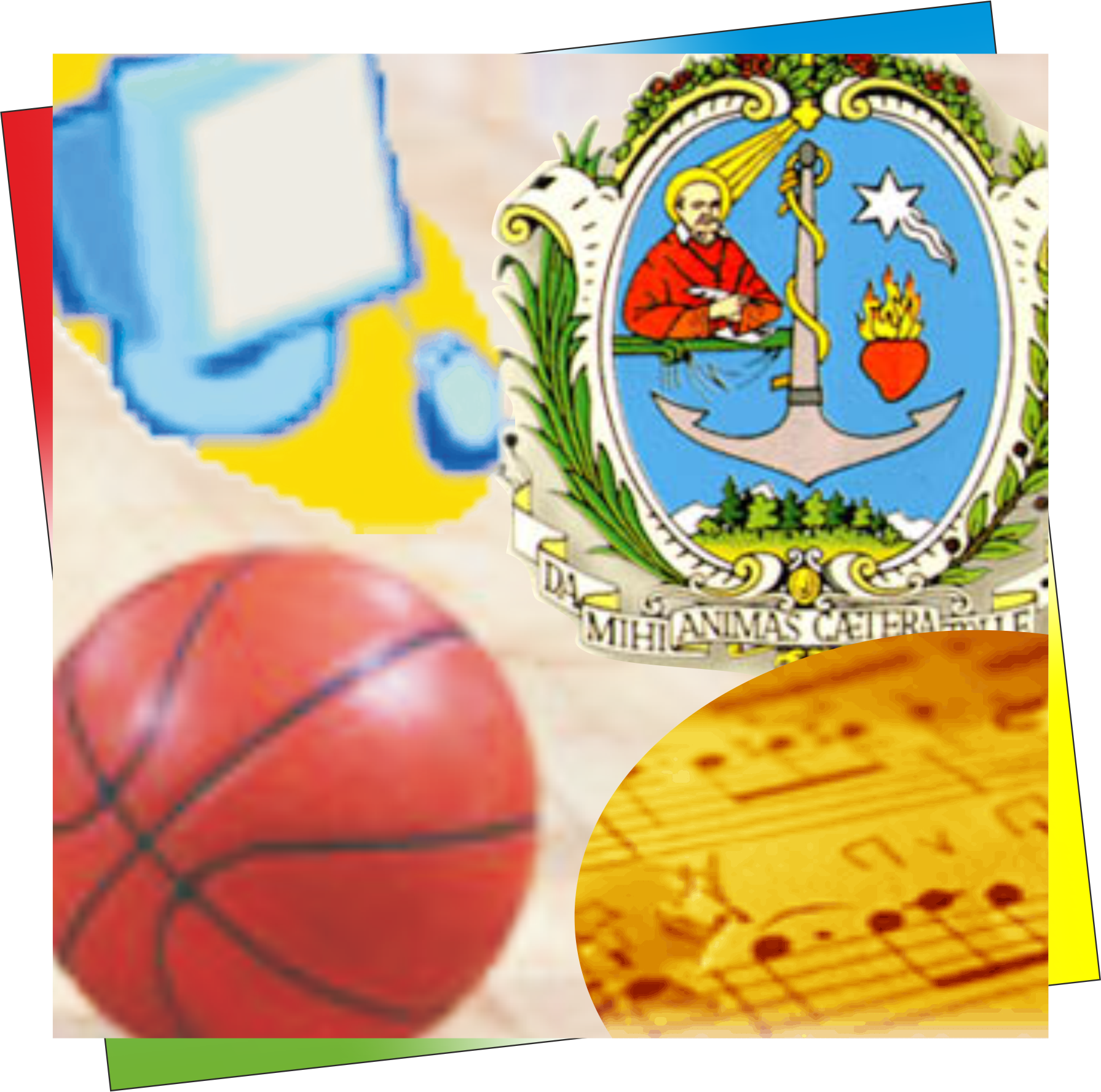 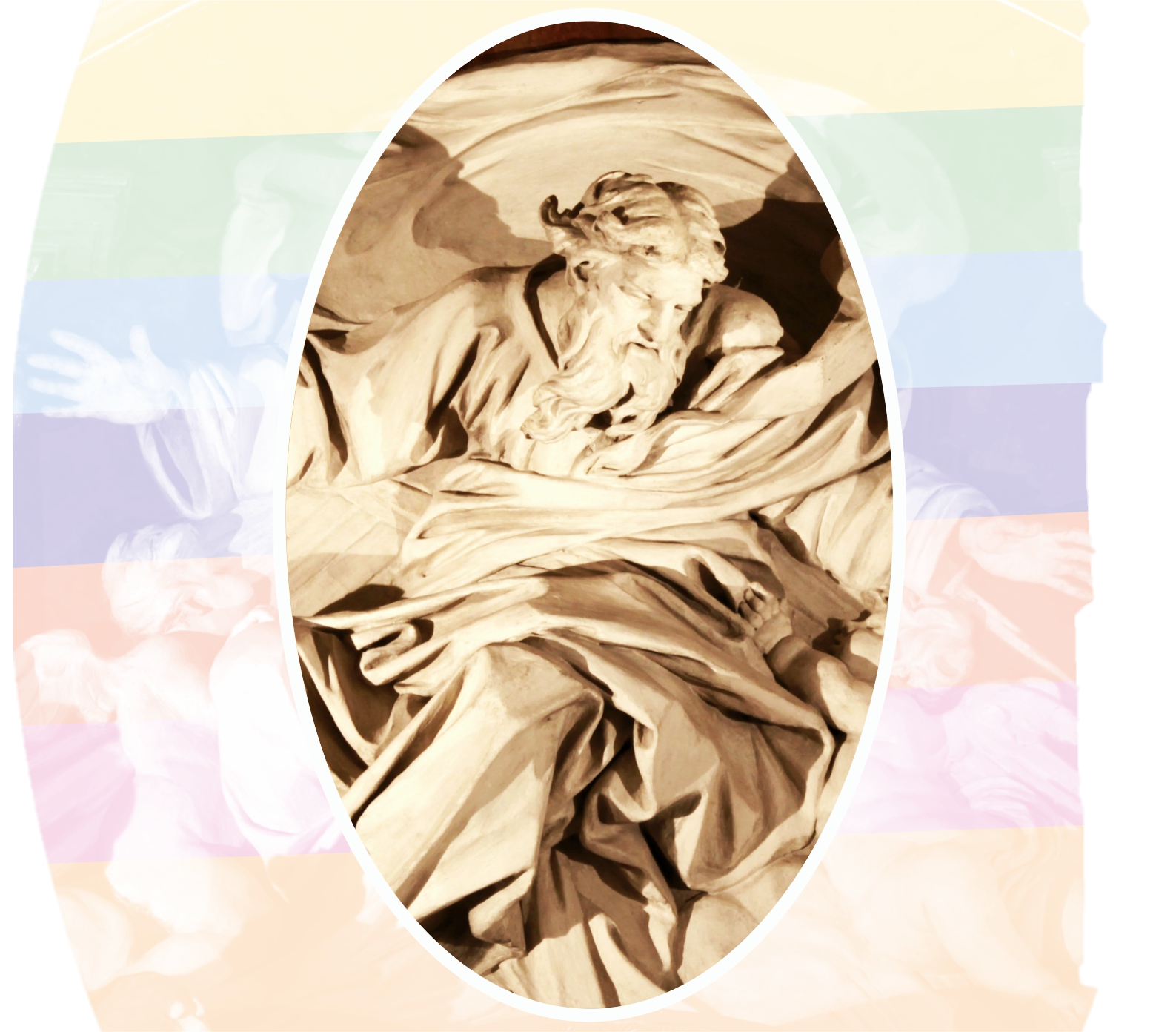 N. Tentazione
• Non ABBANDONARCI
• in balia della strada	che conduce al MALE
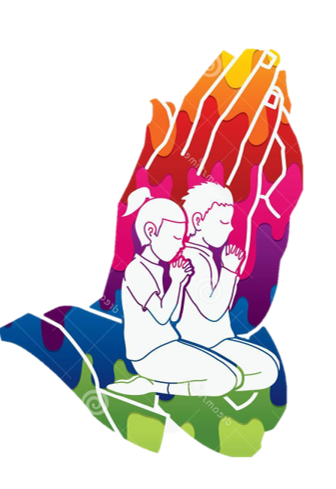 INVIACI 
lo Spiritodi DISCERNIMENTO
	di FORTEZZA
La grazia della VIGILANZA
della PERSEVERANZAFinale
Padre 
Nostro
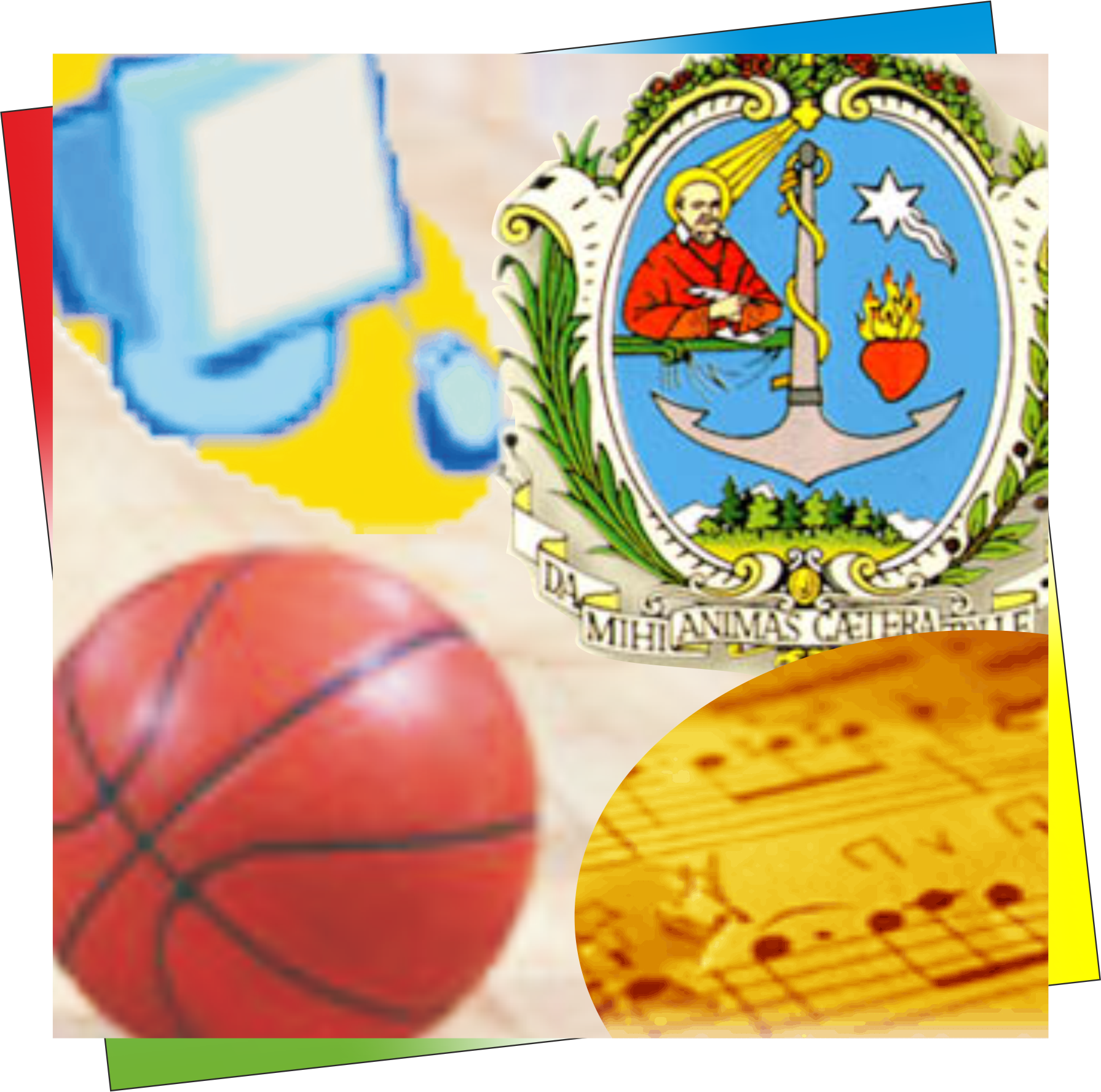 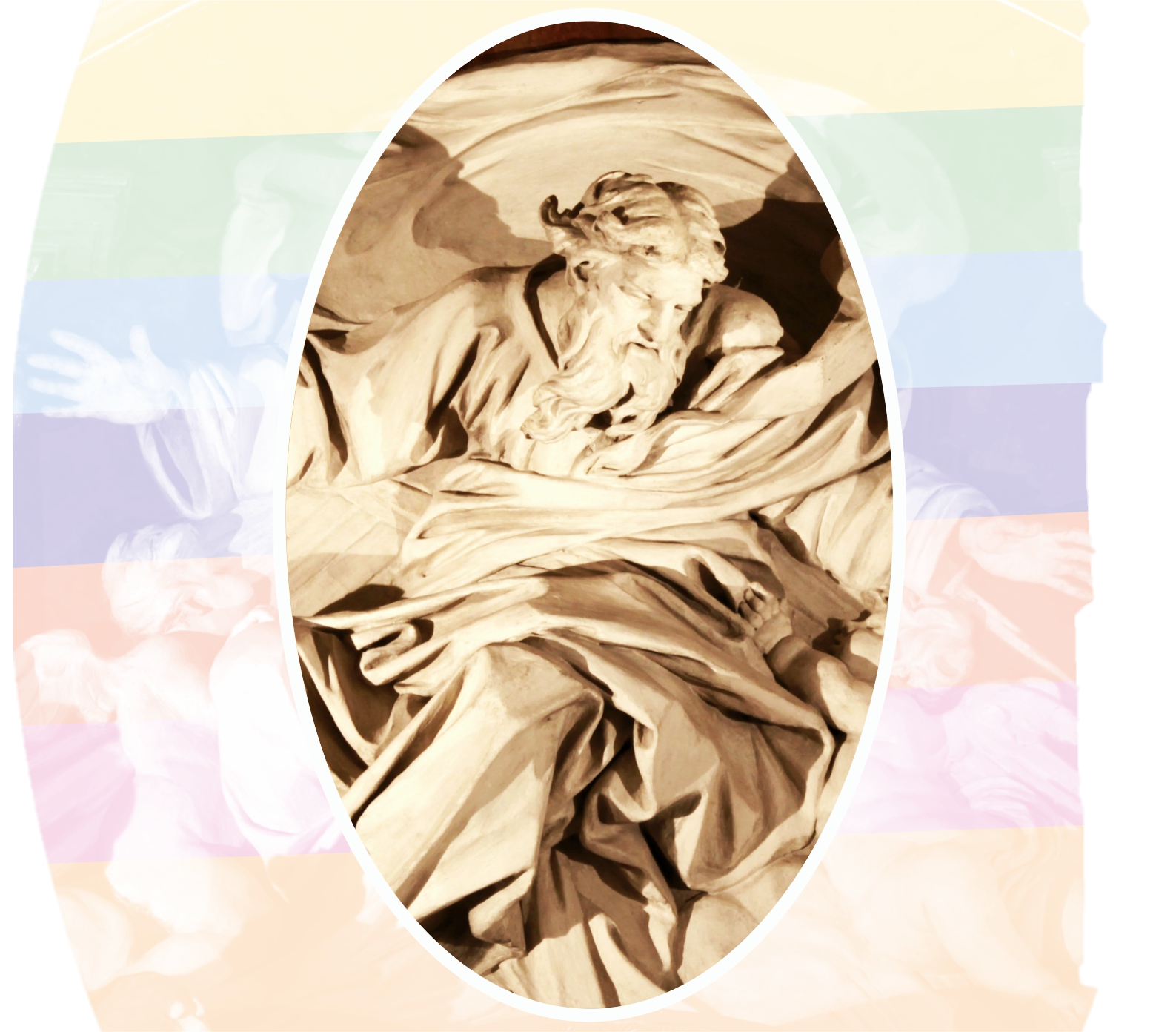 L.Male
• Manifestare la VITTORIA	già conseguita da Cristo
• sul PRINCIPE del “MALE”
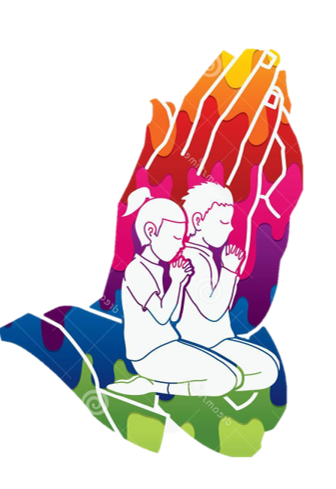 • da chi ha in ODIO	il Creato e le Creature
• Ingannando i nostri occhi	con velenose delizie
Padre 
Nostro
Non siamo ancora in possesso del BENE
Nel quale non soffriremoalcun MALE
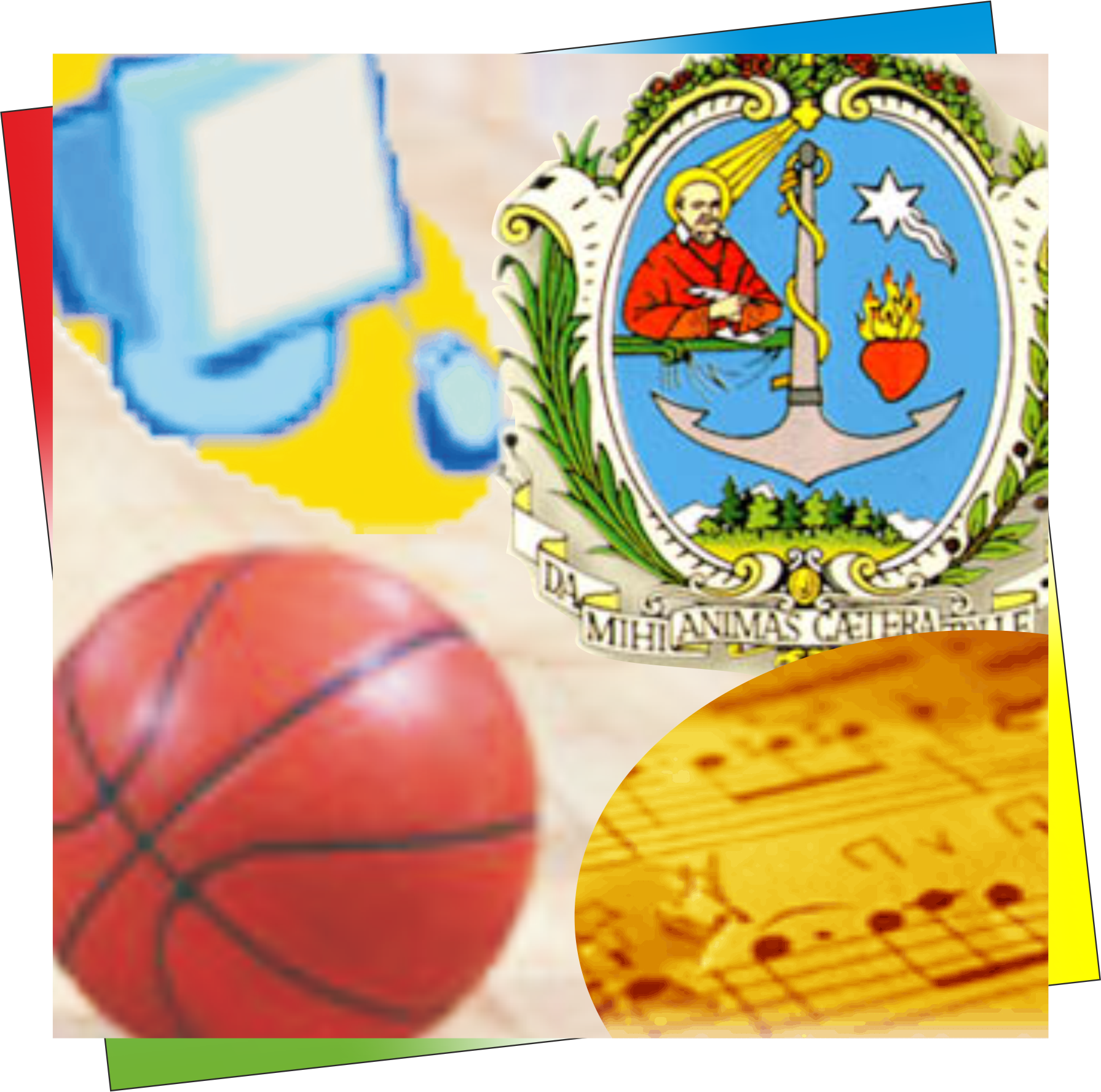 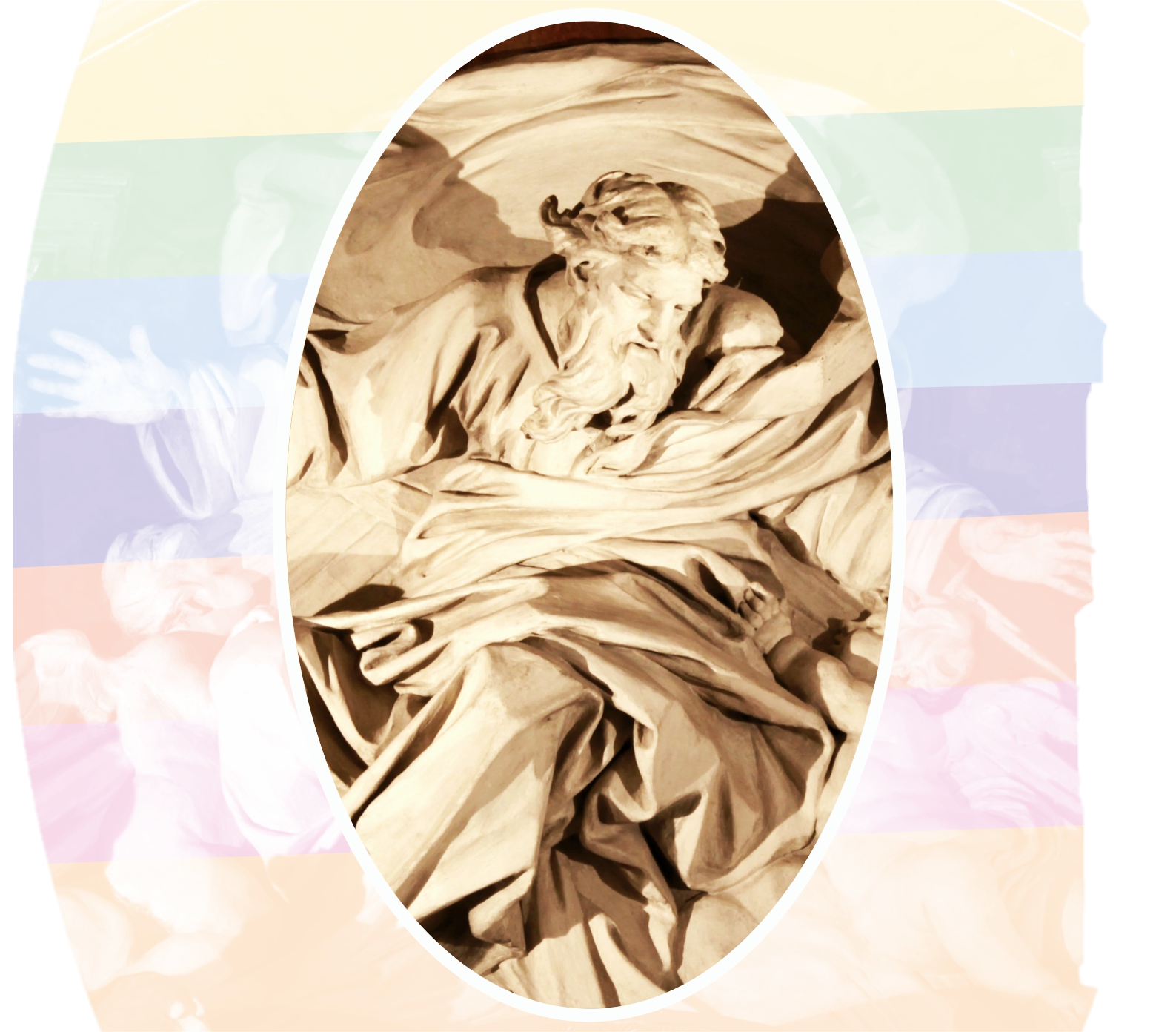 AMEN
Così SIA
Secondo la TUAVOLONTÀ
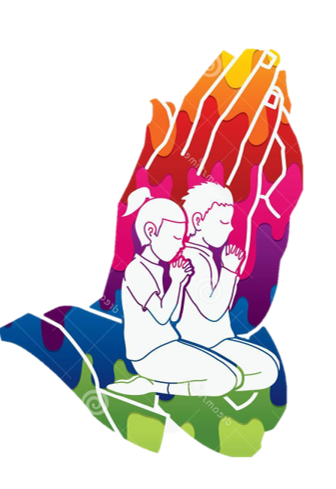 • Lc 11,5-13
• Chiedete 	e vi sarà DATO• … se voi che siete cattivi	sapete dare cose BUONE
• quanto più il PADRE VOSTRO	darà lo SPIRITO SANTO• a quelli che glielo	CHIEDONO
Padre 
Nostro
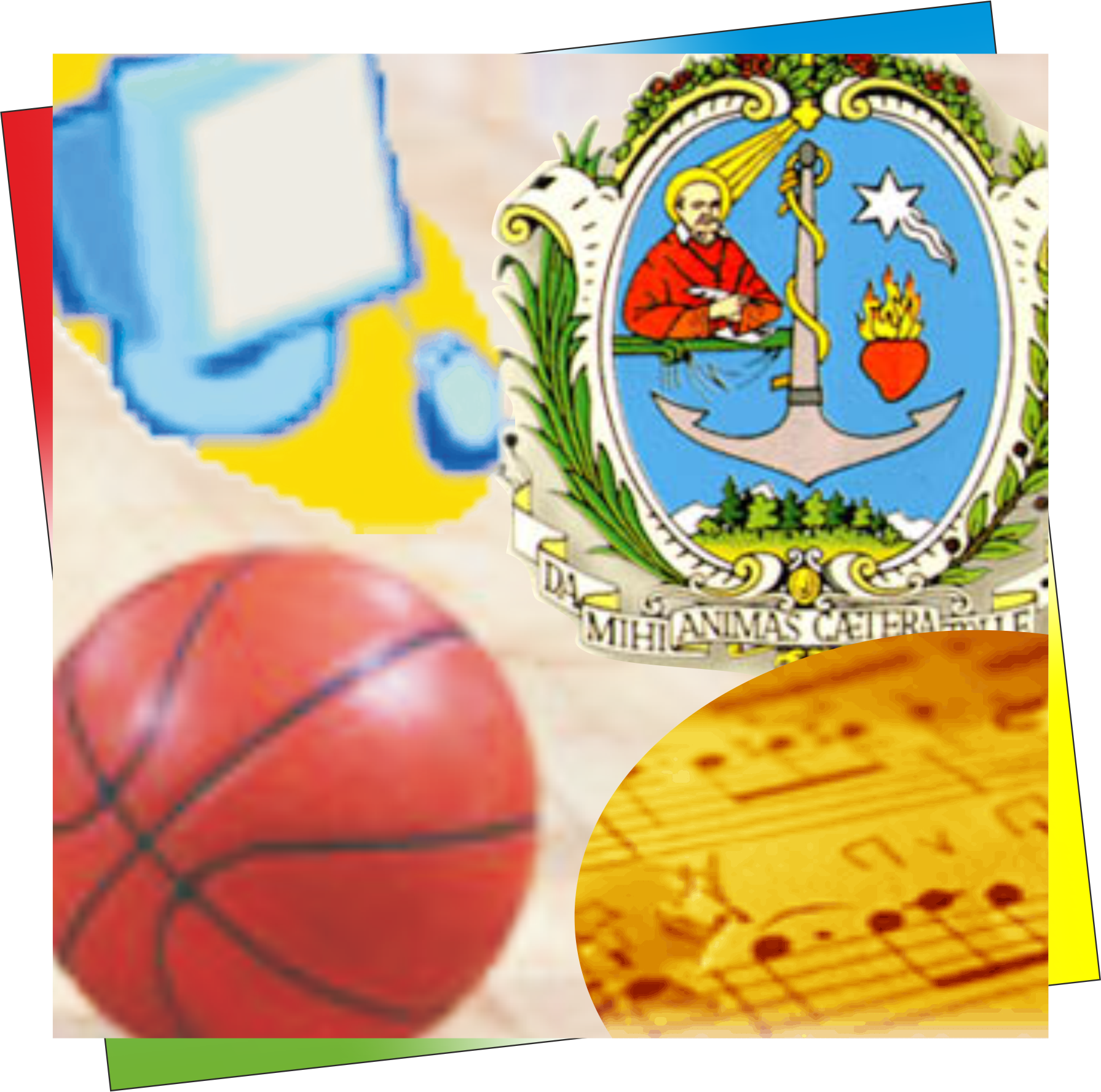 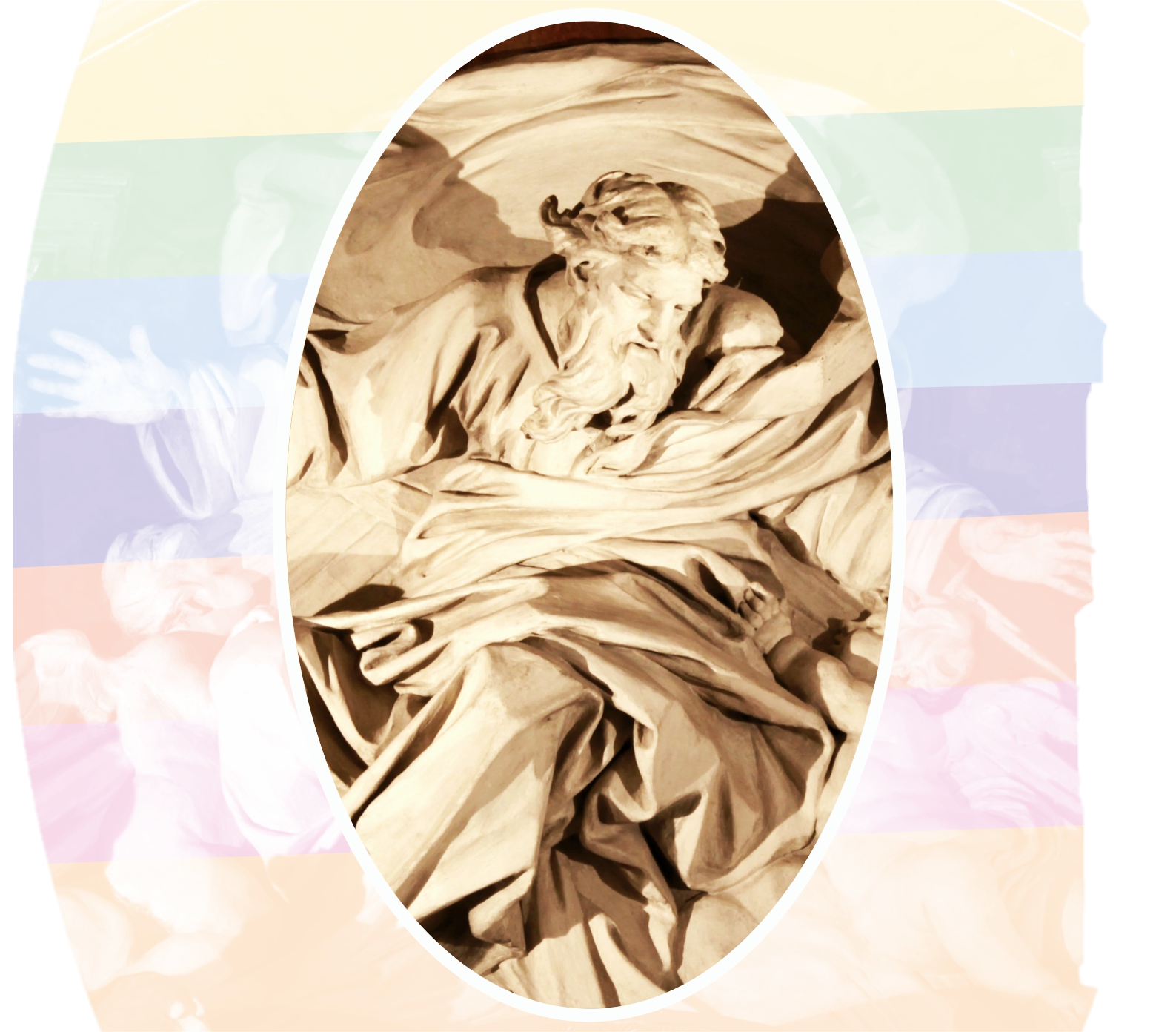 Padre 
Nostro
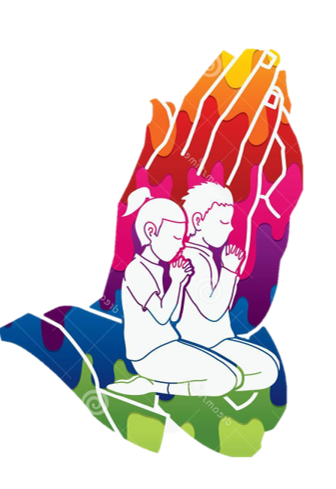 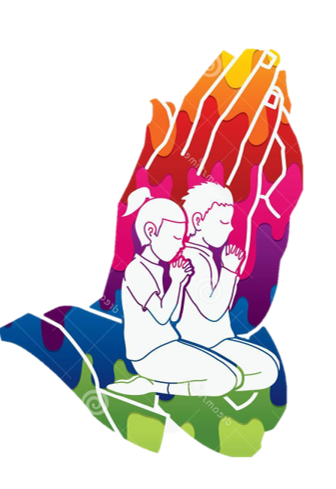 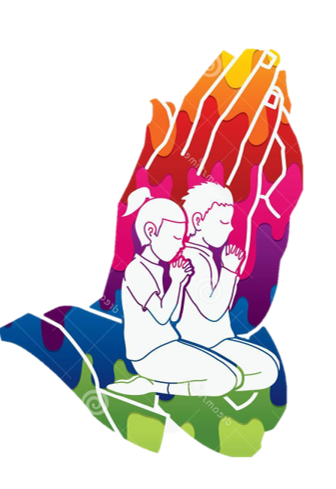 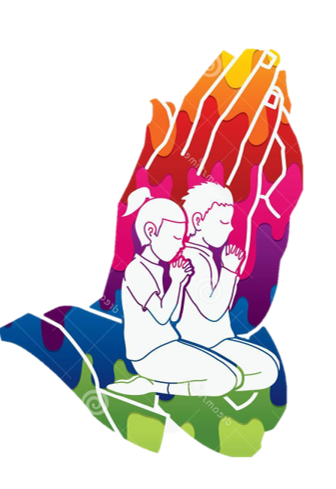 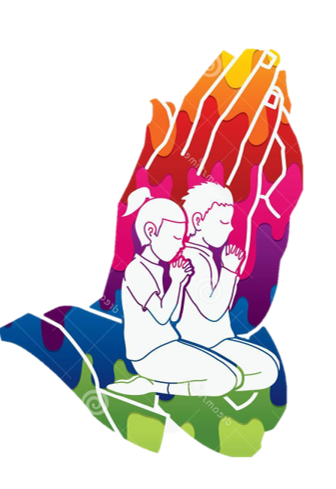 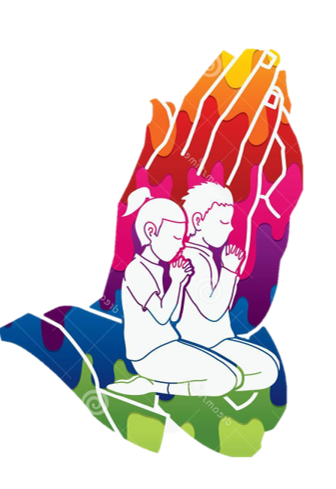 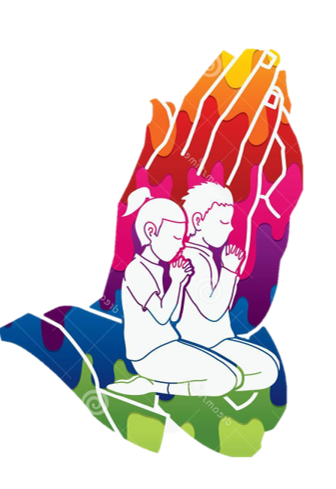 Padre
N. Tentazione
Pane Q.
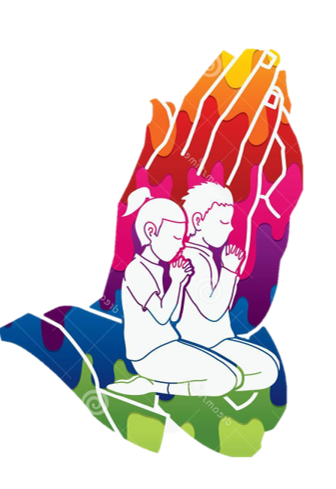 C. a. Noi
L.Male
Cielo/Terra
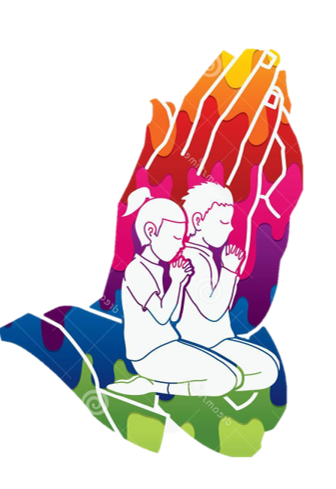 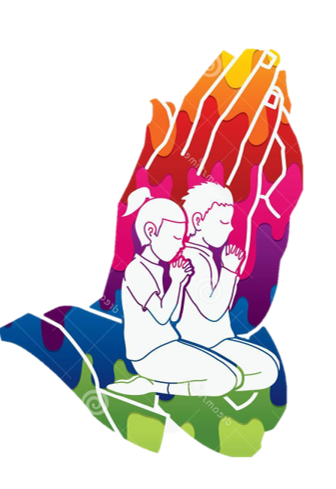 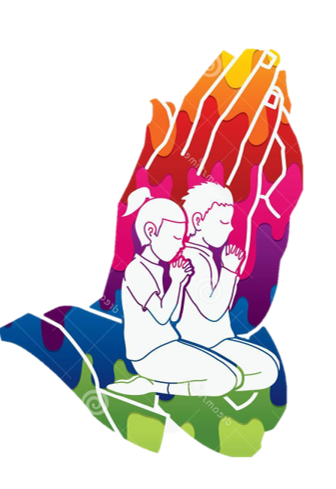 Tua Volontà
Amen
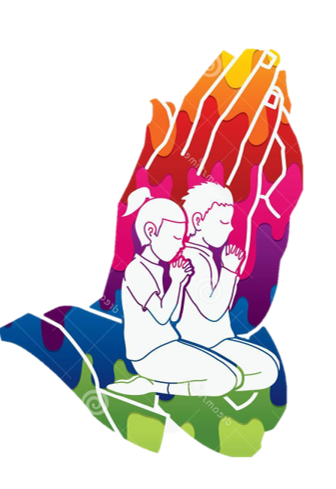 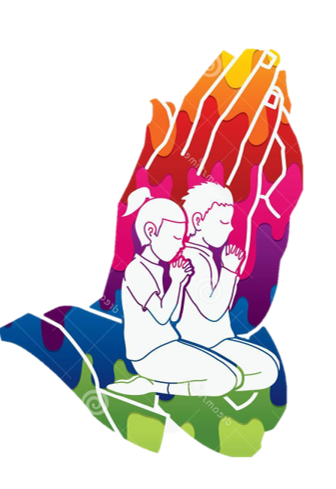 nei Cieli
Venga Regno
R.Debito
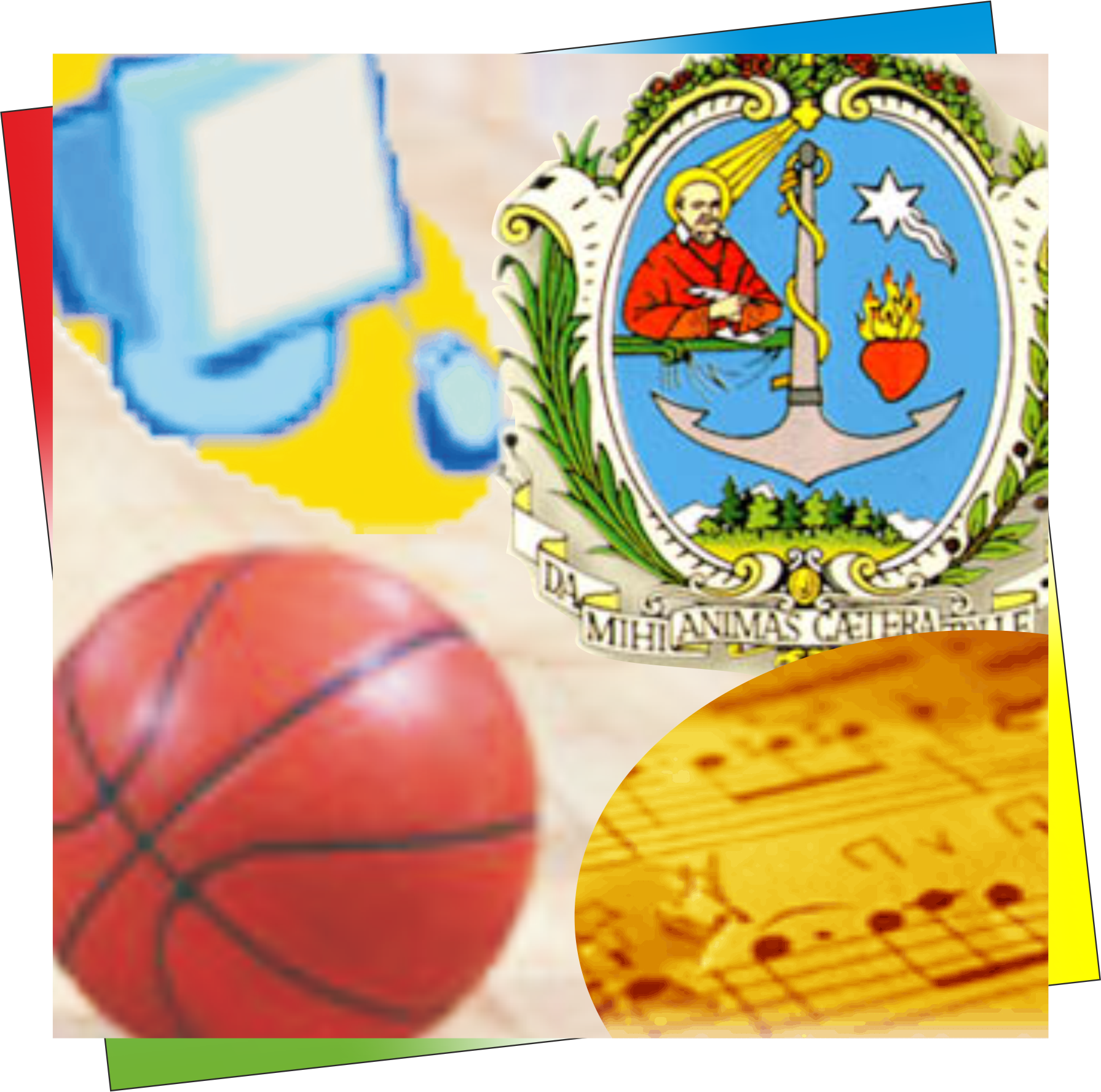 Nostro
Santificato